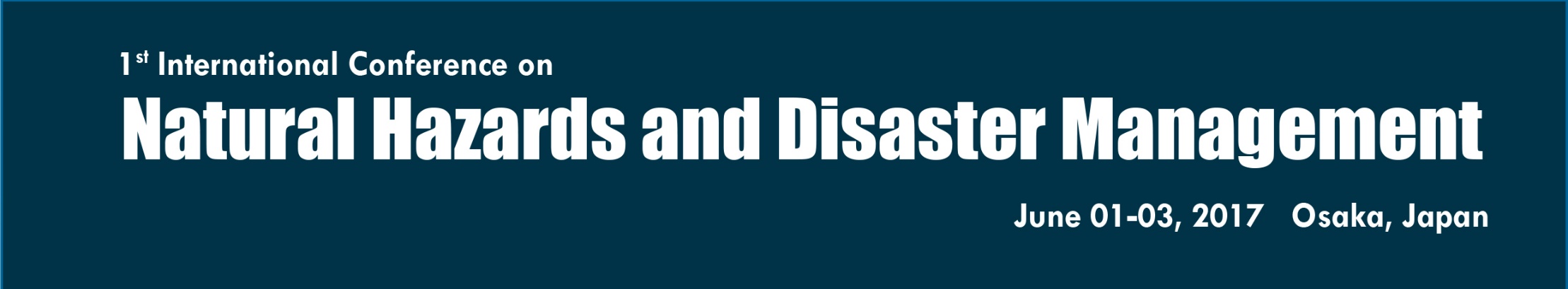 Doomsday Rehearsal
Architecture for Pre-Disaster Learning &
2020 Tokyo Olympics the Year of Disaster Prevention Global Classroom
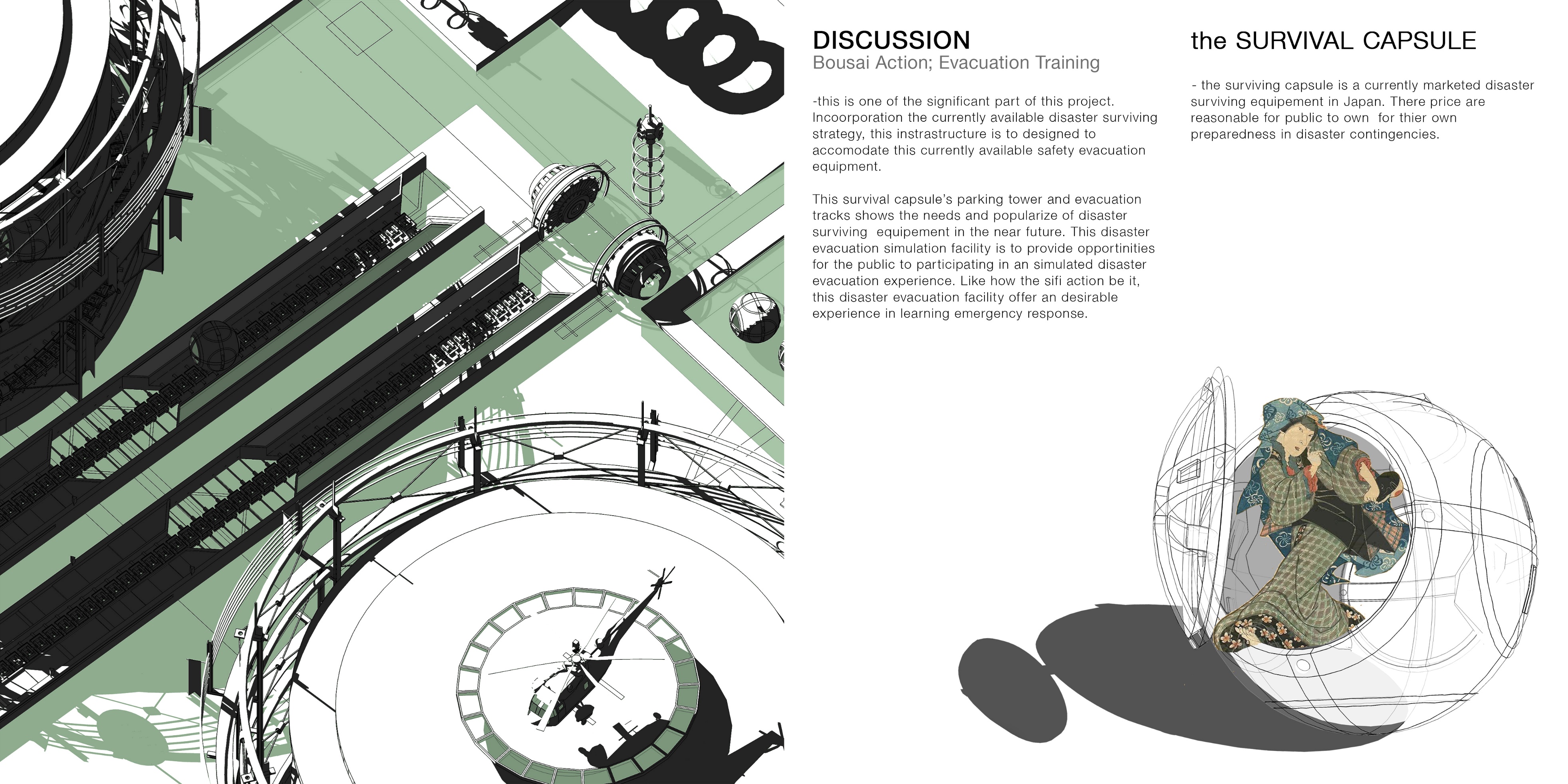 Master Dissertation (Master of Architecture )
Environmental challenge & Research Map	
Feasibility and research structure alignment
Idea implementation (architectural in demonstration)
Reflection & Question
Choon yong Heng
Graduate Architect, HASSELL Studio
Cyong@hassellstudio.com
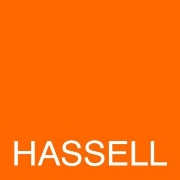 CURTIN UNIVRSITY / School of Built Environment
Master of Architecture (2017 Graduate)
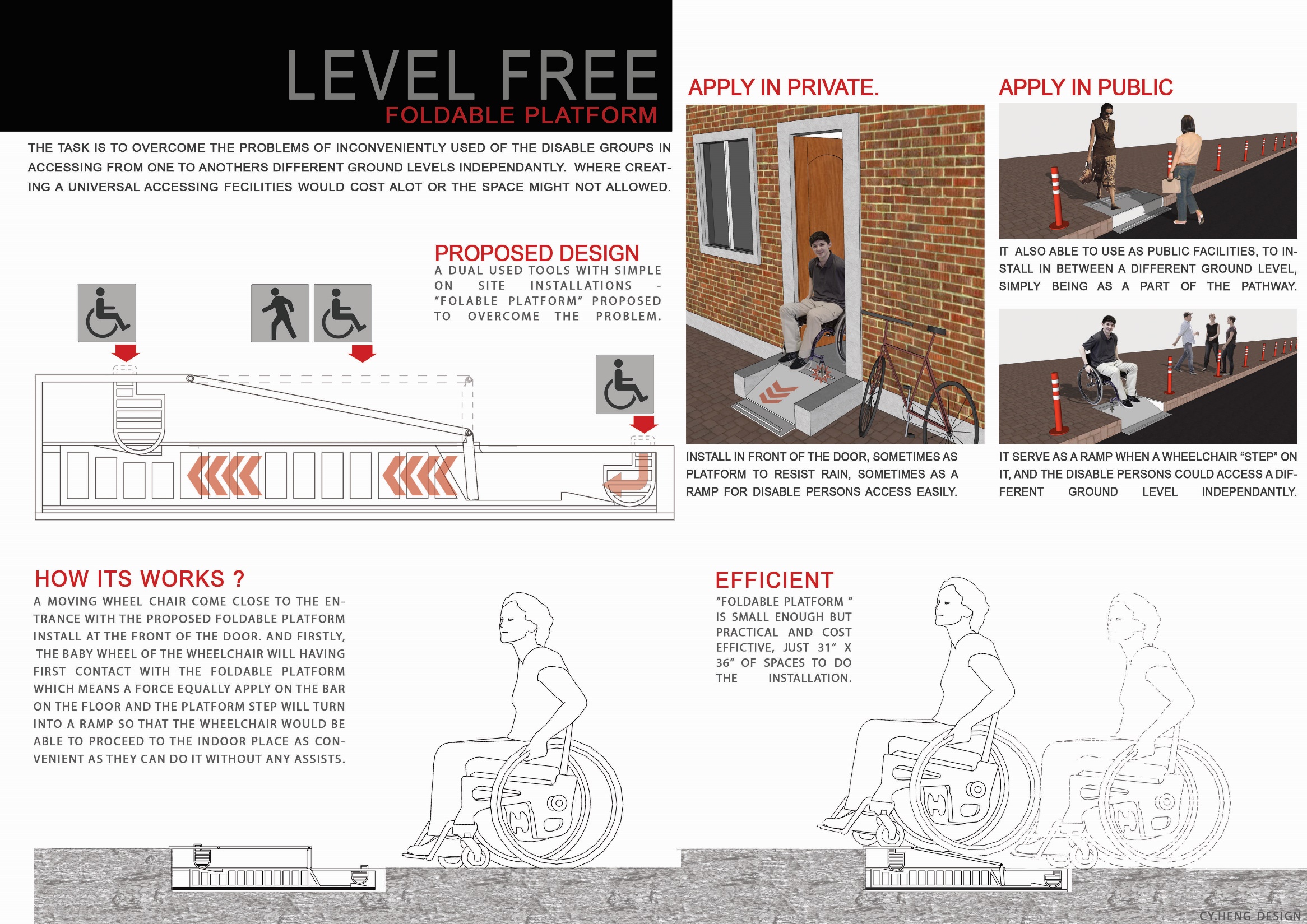 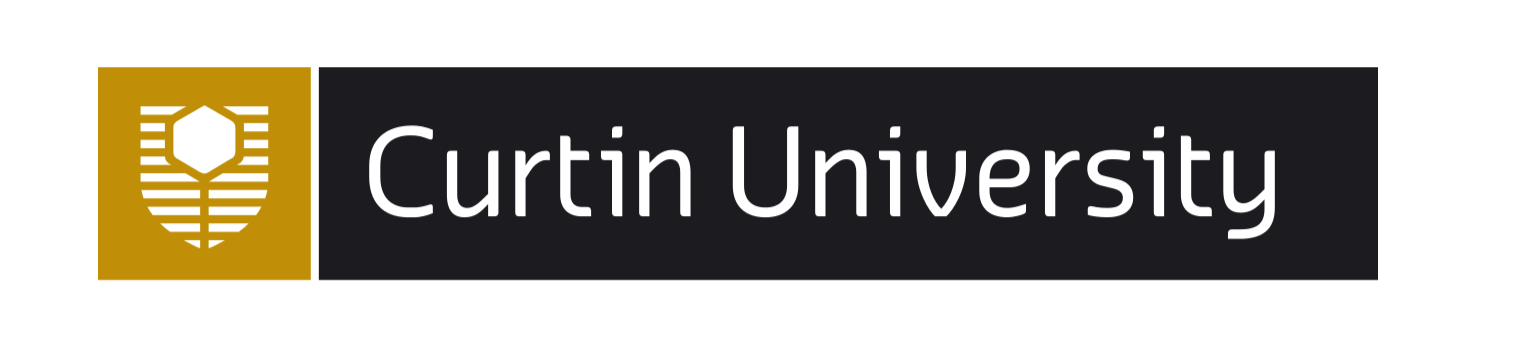 School of Built Environmen
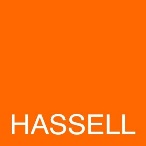 Choon Yong HENG
Cyong@hessellstudio.com
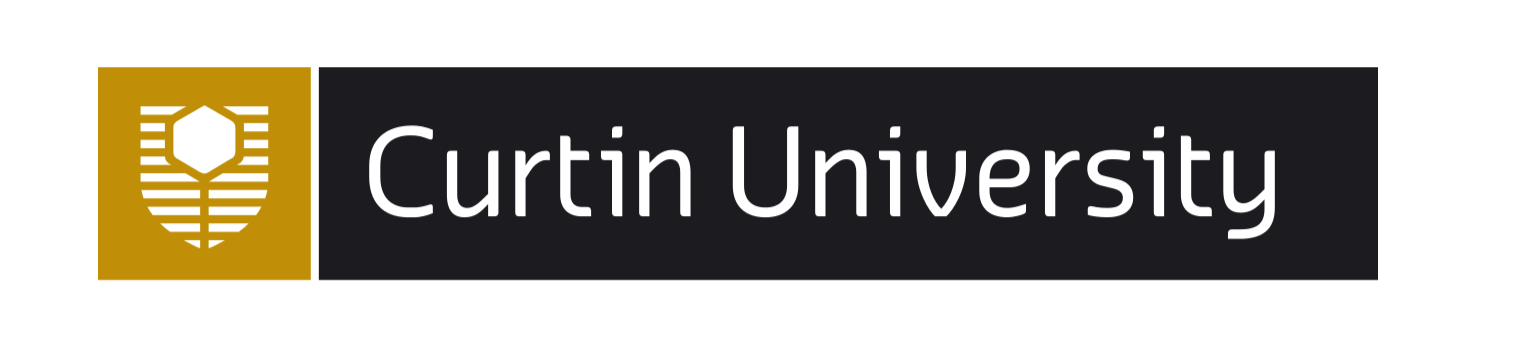 School of Built Environment
DOOMSDAY + REHEARSAL
REAL TIME TRAINING 
IN 
HAZARDOUS SIMULATION

an early practice towards hazardous simulations in a safe and controlled environment.
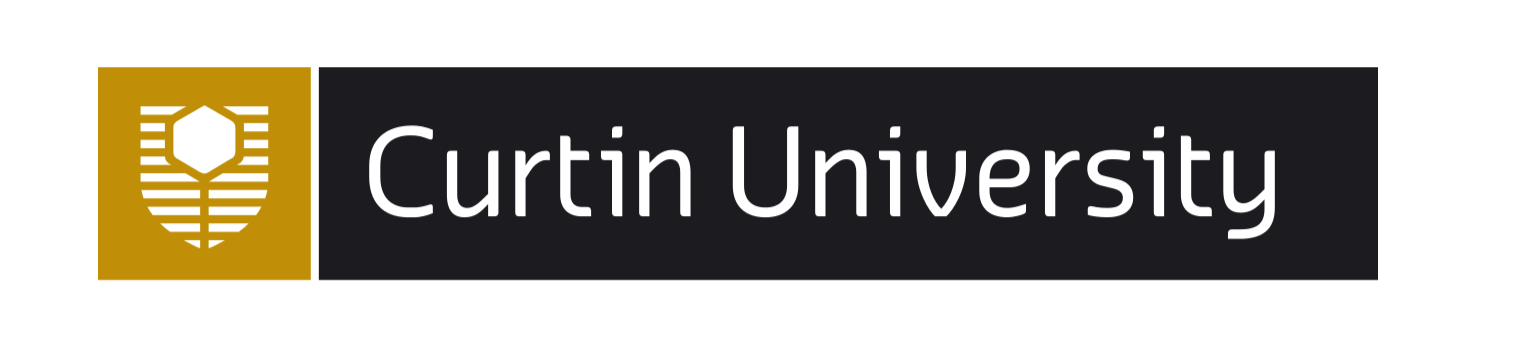 School of Built Environment
Today’s takeaways
Address problems that leads opportunities to author's research intention 
Aware of opportunities and realization
seeking exposure & opportunity for multi-disciplinary collaborations
Looking at 2020 Tokyo Olympic and disaster prevention , then address available strategies to enable architecture to intervention within this research field.
provocative, positive, celebrate & benchmark
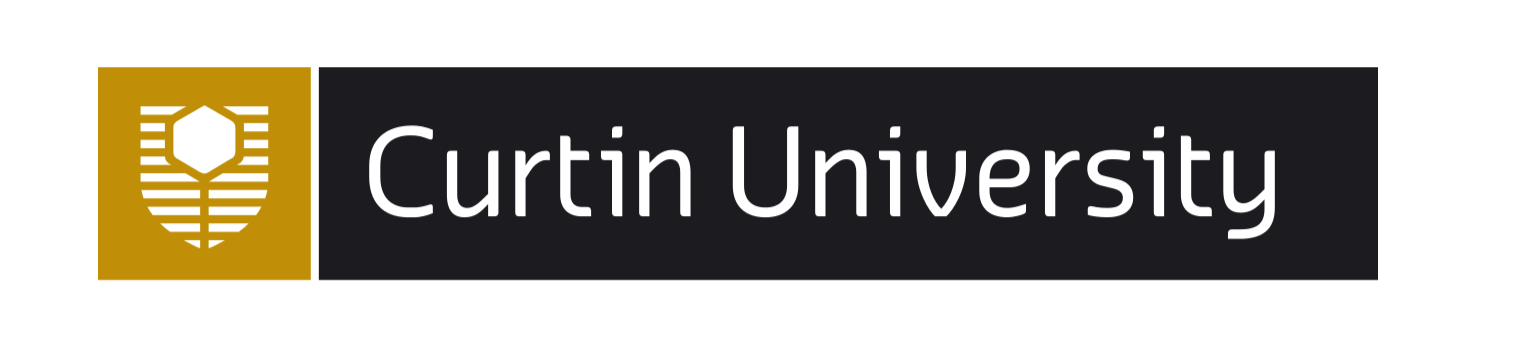 School of Built Environment
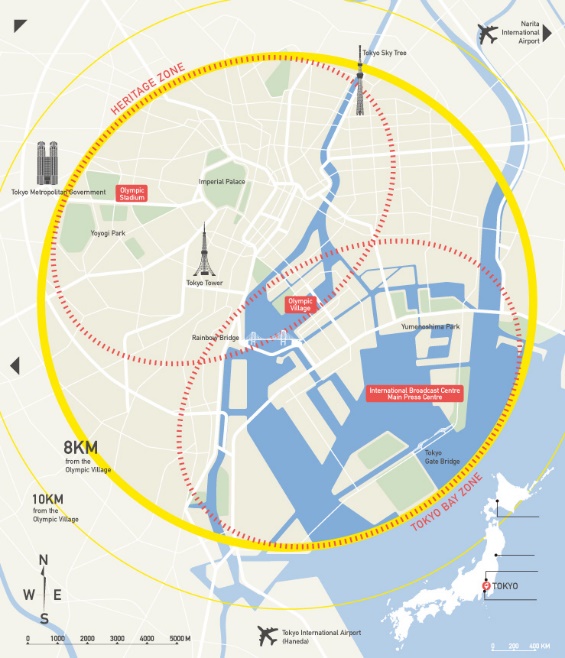 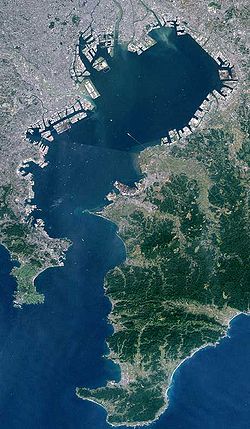 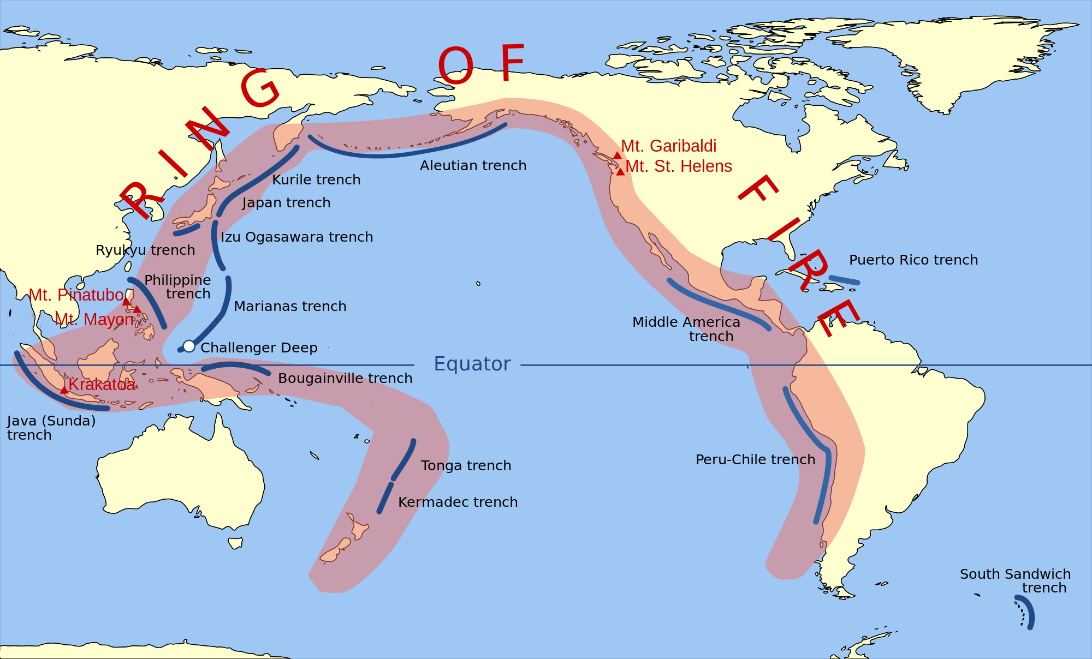 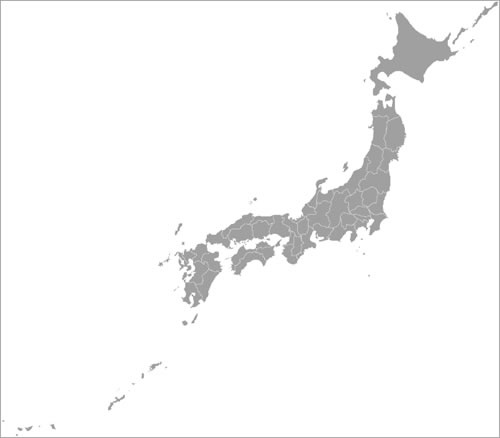 JAPAN, TOKYO
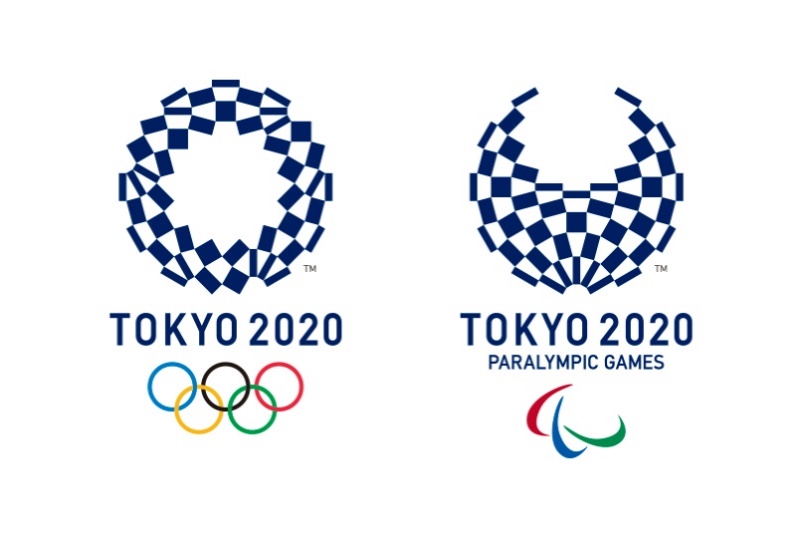 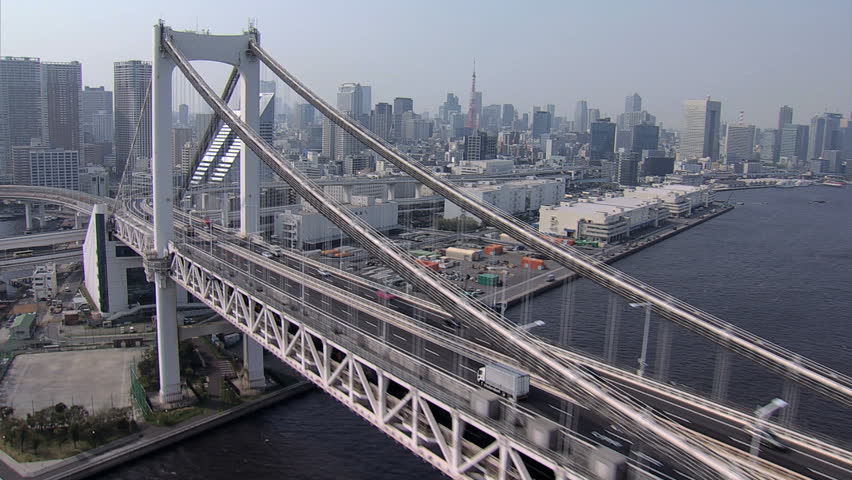 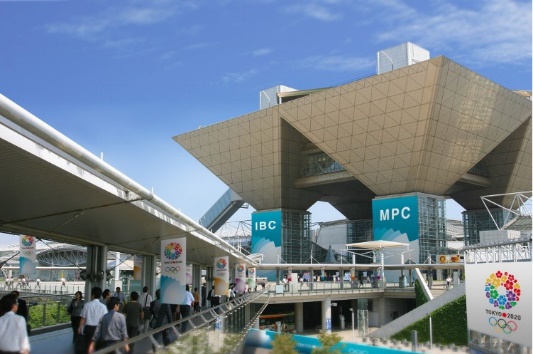 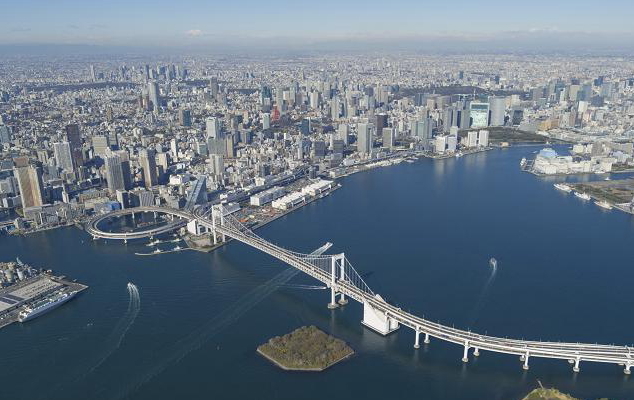 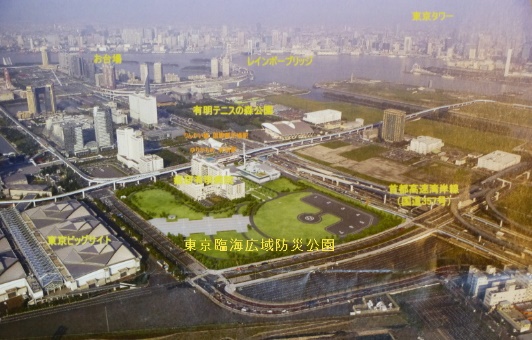 2020 
TOKYO 
OLYMPIC
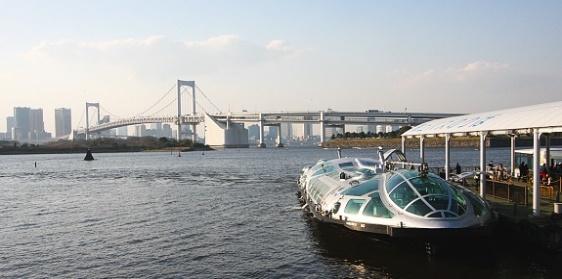 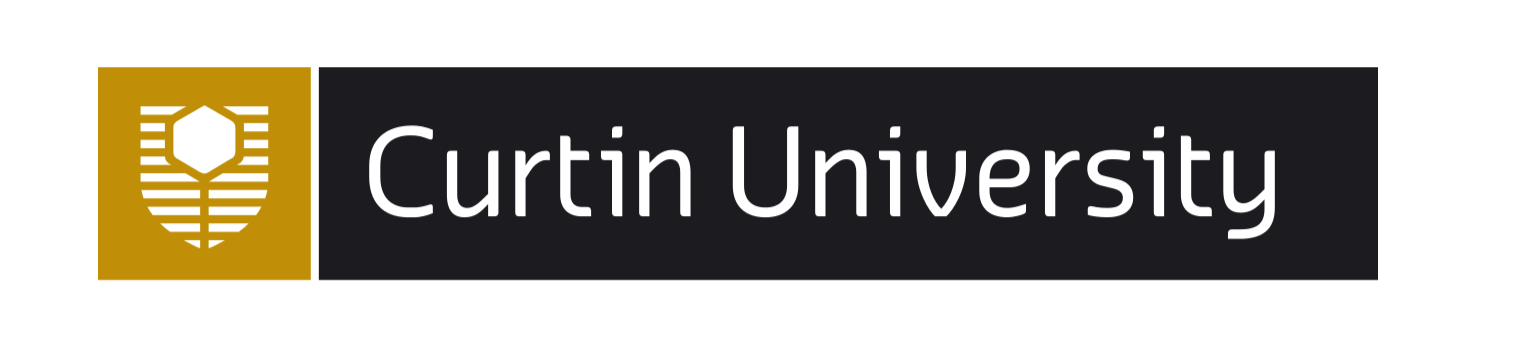 School of Built Environment
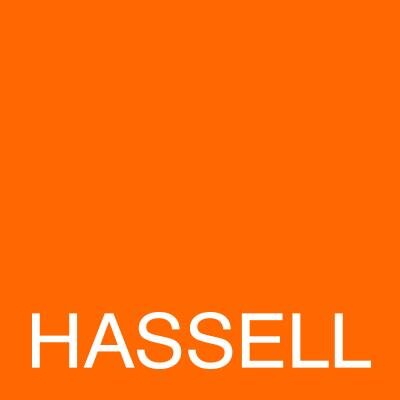 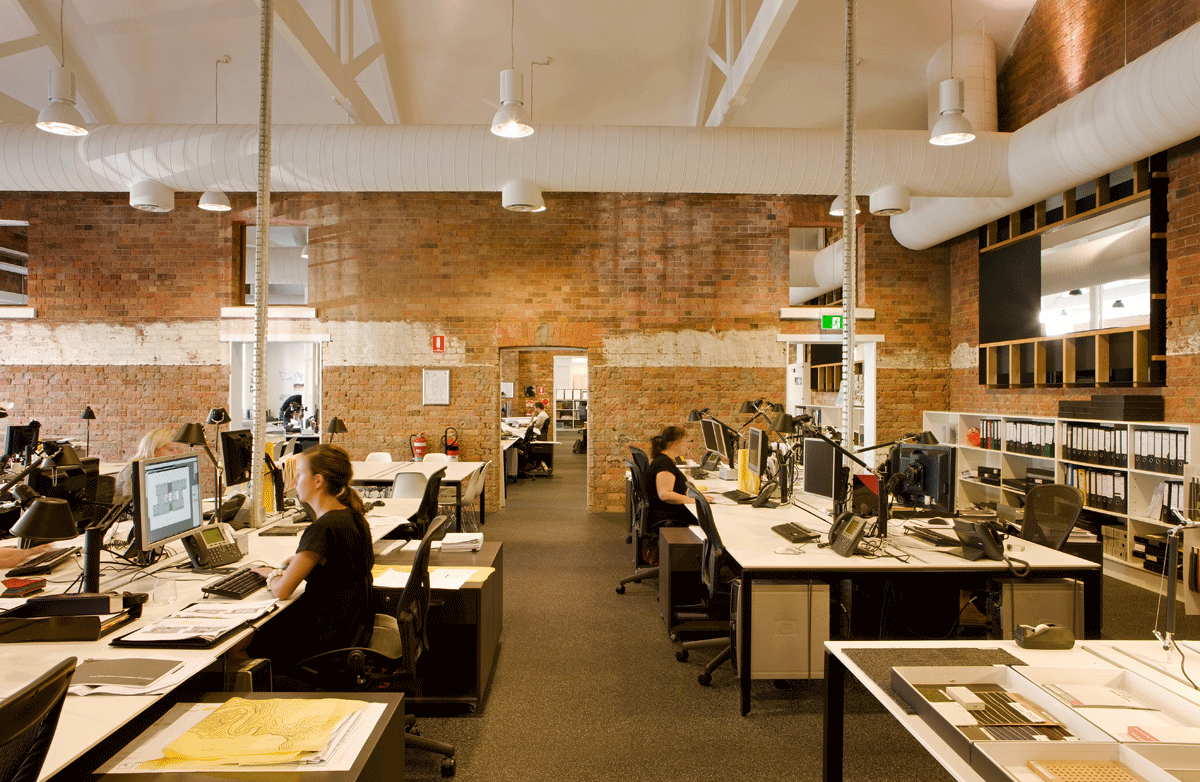 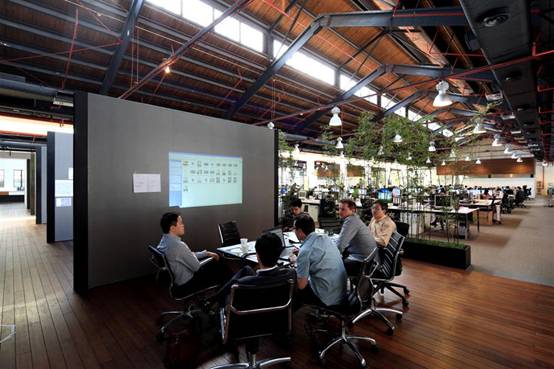 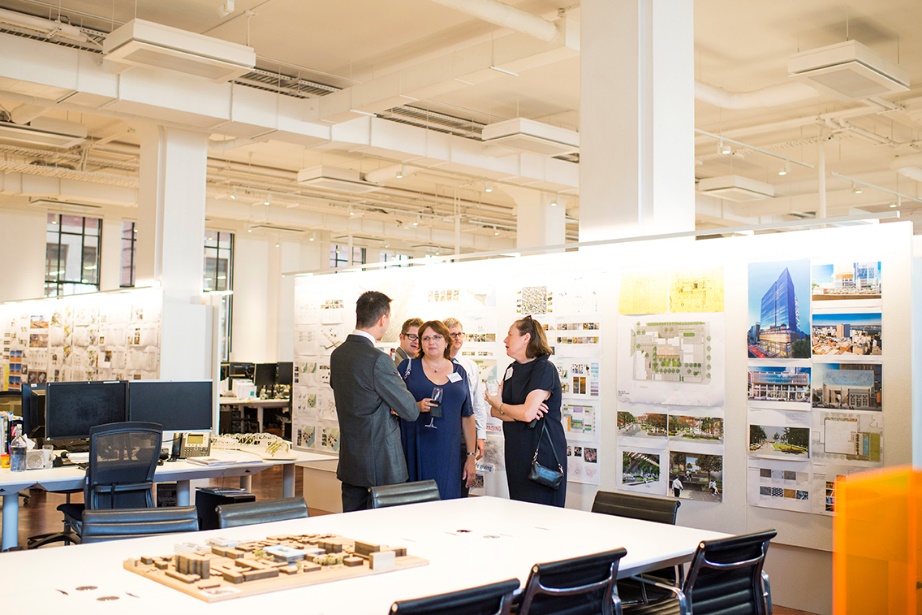 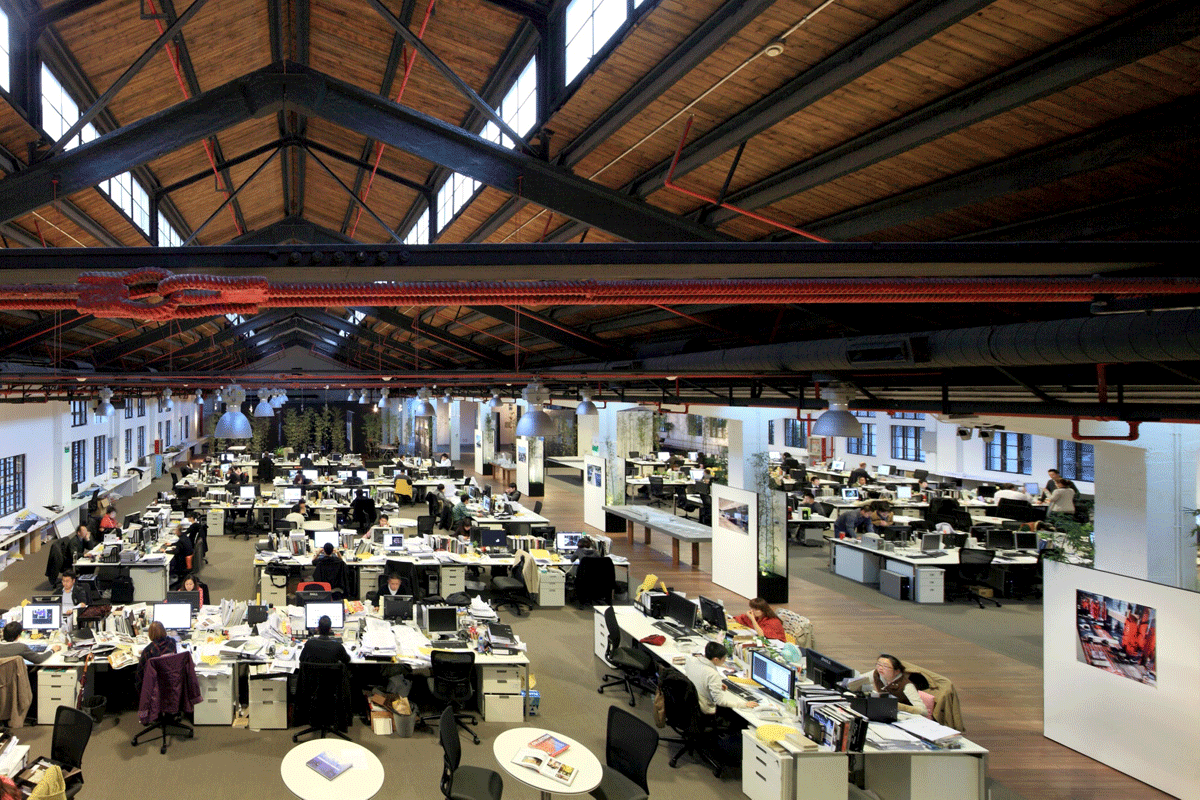 USER EXPERIENCE
PRACTICALITY
AESTHETICS
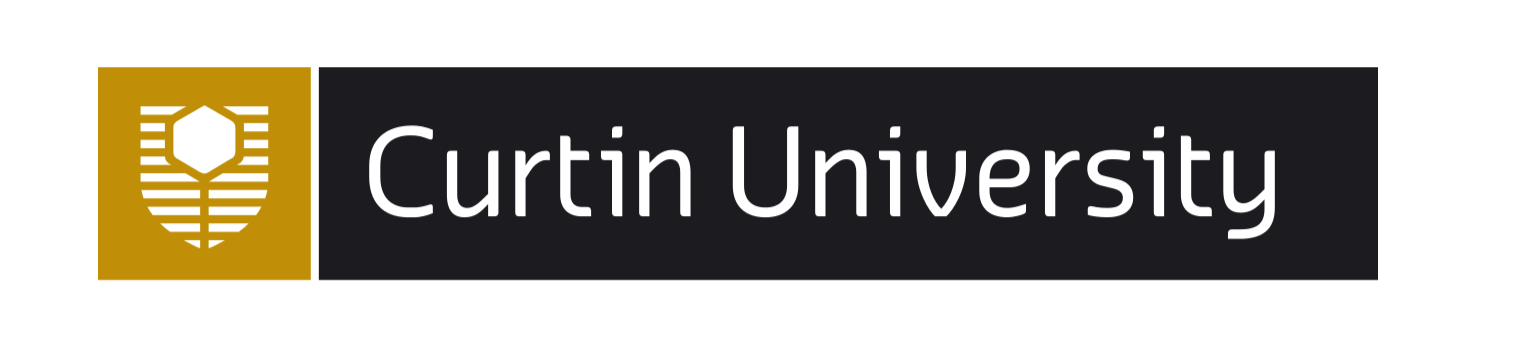 School of Built Environment
life are vulnerable when threatened by the devastating nature.
Source: Dr.Satnam Tsurutani
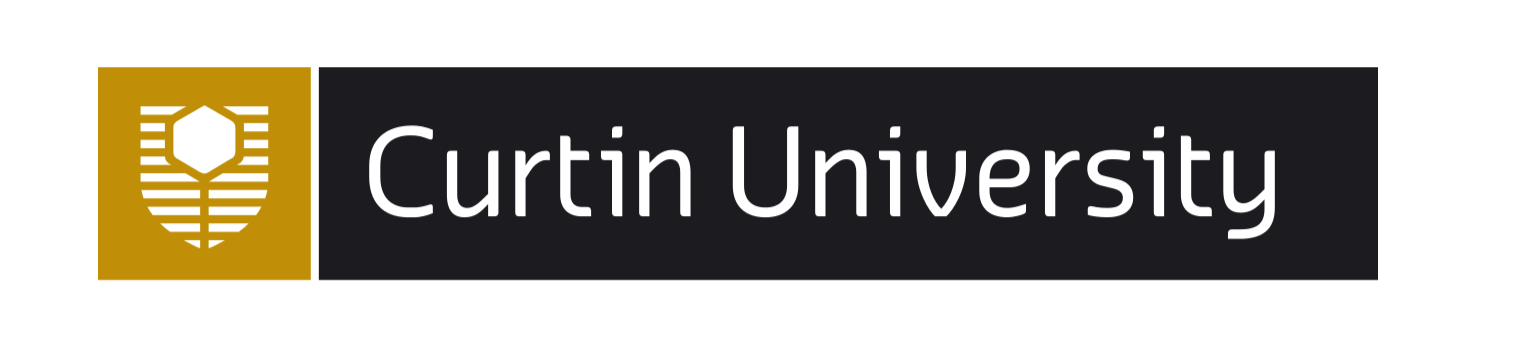 School of Built Environment
Research Map
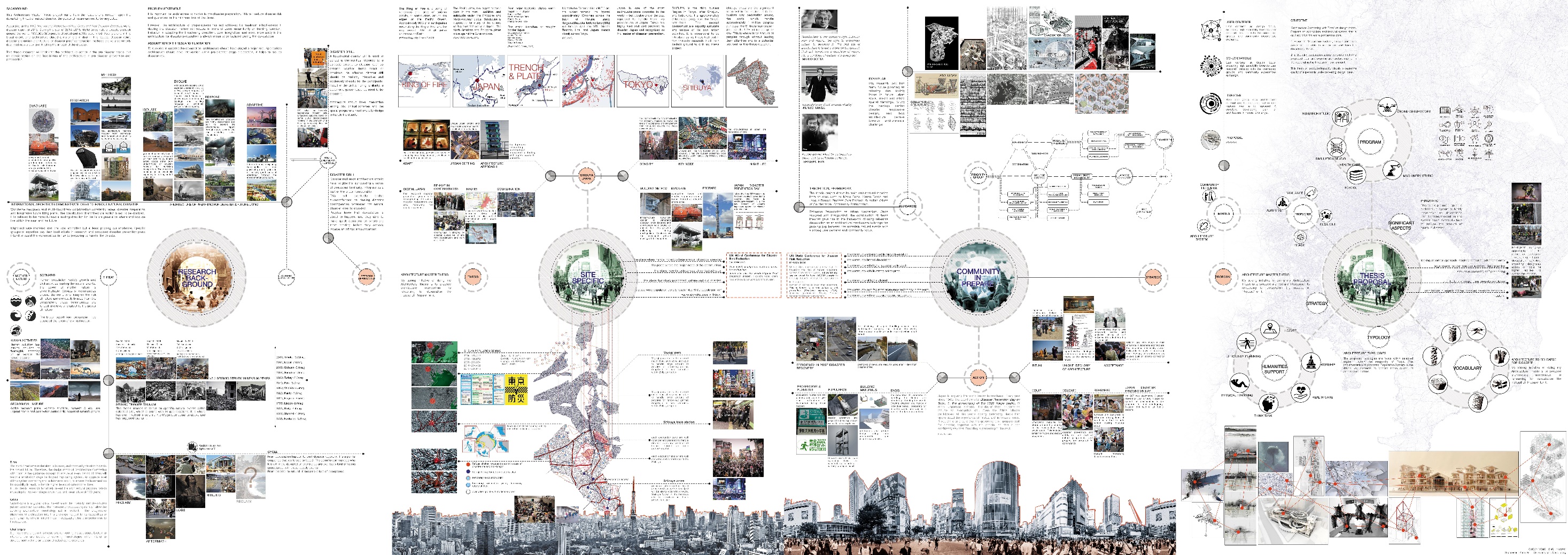 Cy Heng, (Nov, 2016) Doomsday Rehearsal-Master of Architecture, Master Dissertation
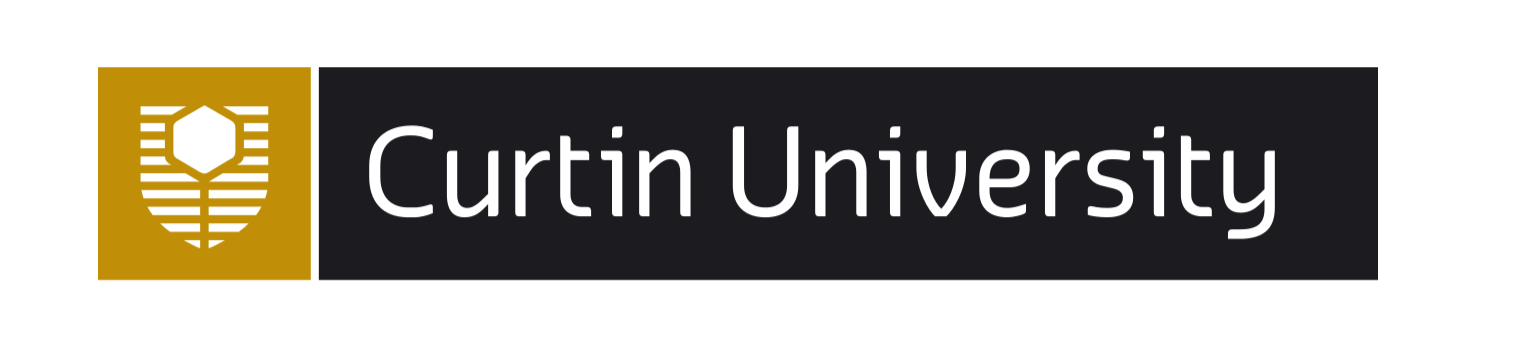 Environmental Challenge
School of Built Environment
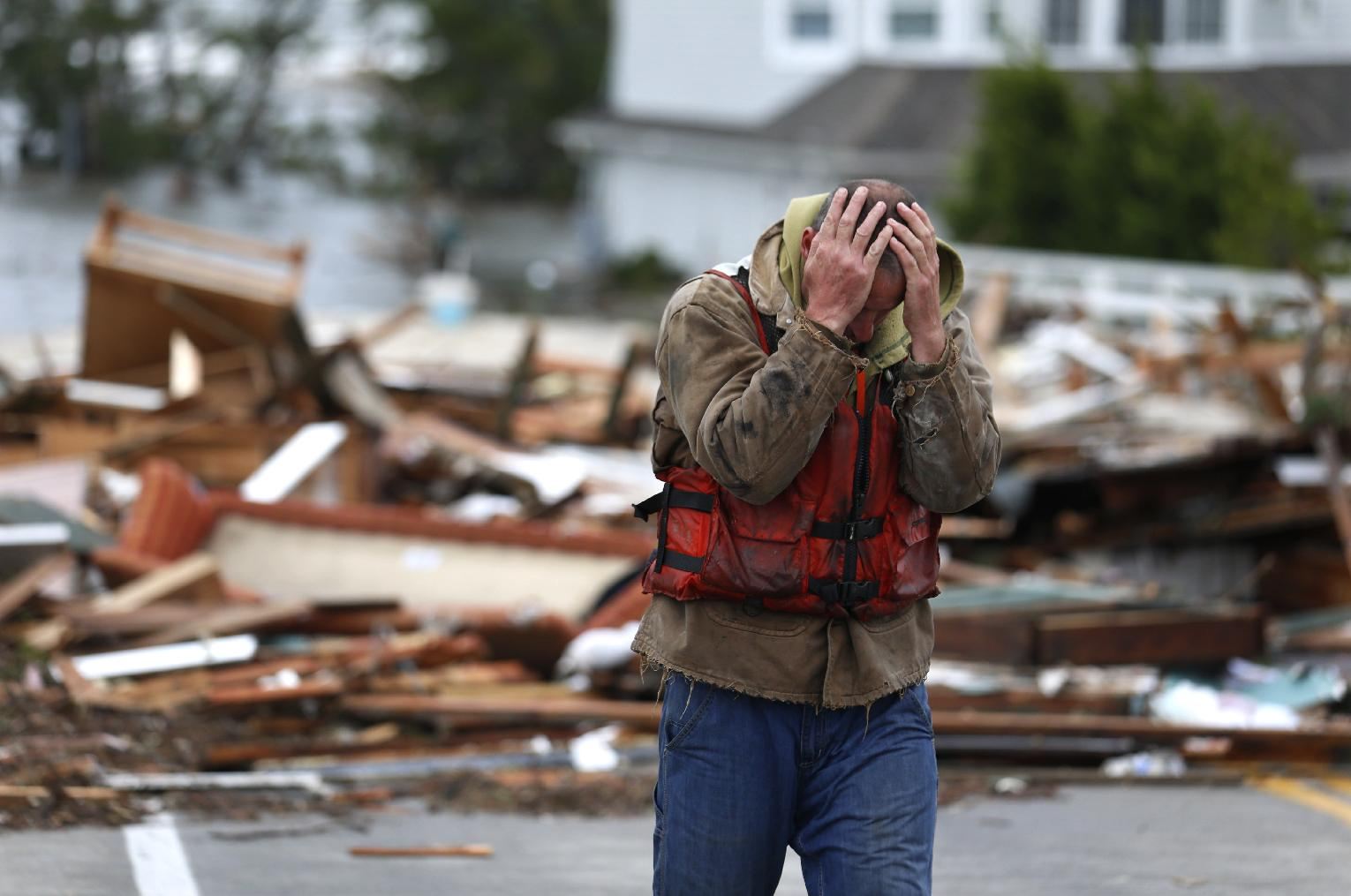 hazards are mostly unpredictable.
science and technology have the limitation, there is no perfect solution to combat devastation.
disaster prevention learning is difficult to penetrate into the ‘geographic safe zone’
not everyone developed a good sense of disaster surviving skills, citizens always have high expectation on disaster aid. (Physically and mentally not ready)
Cy Heng, (Nov, 2016) Doomsday Rehearsal-Master of Architecture, Master Dissertation
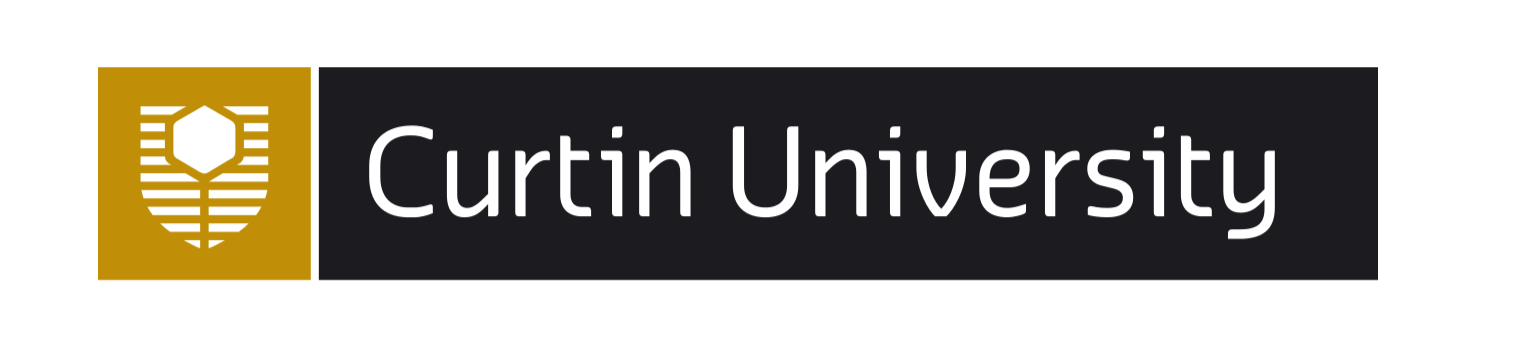 School of Built Environment
Failing in Respond
lack of sense of basic aid will worsen the degree of injury due to help.
shortage of aid support and higher demand on relief expenditure.
the vulnerable groups that completely exposed and left unprotected.
high chance of post-disaster mental illness.
Cy Heng, (Nov, 2016) Doomsday Rehearsal-Master of Architecture, Master Dissertation
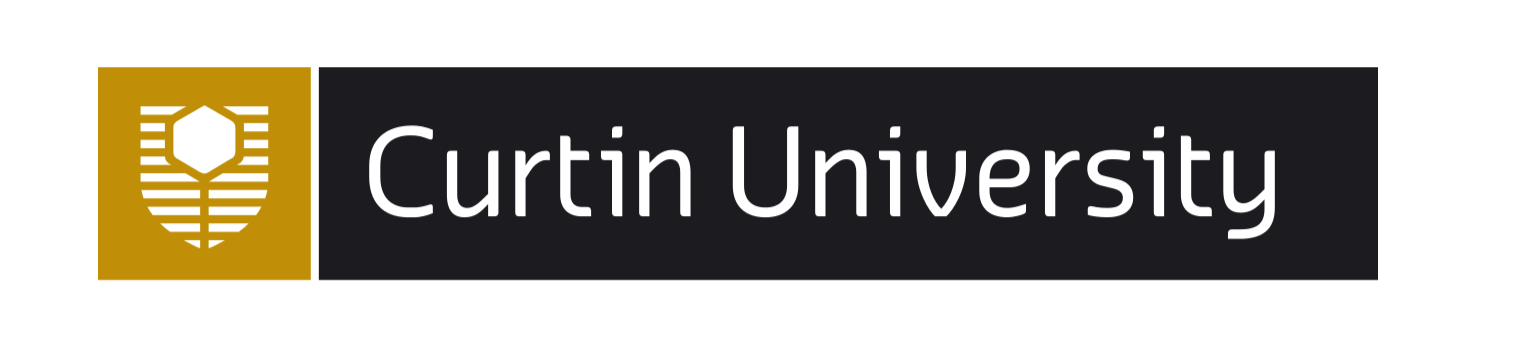 School of Built Environment
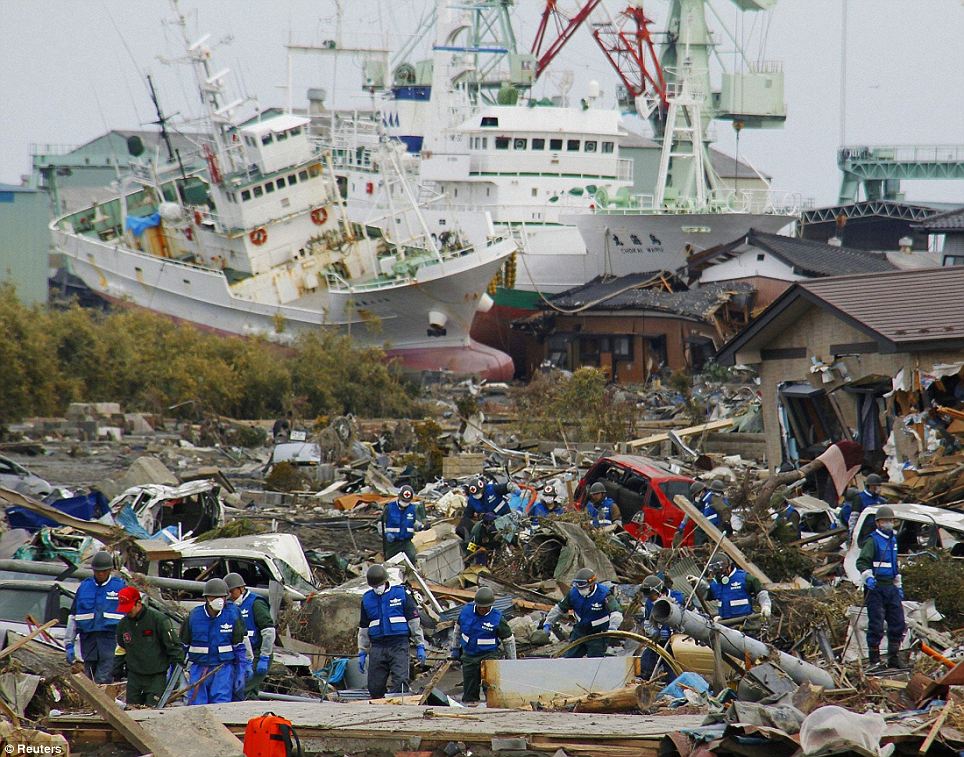 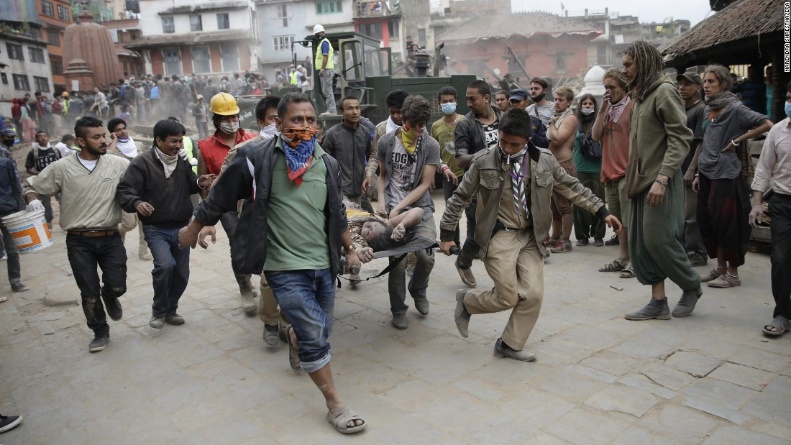 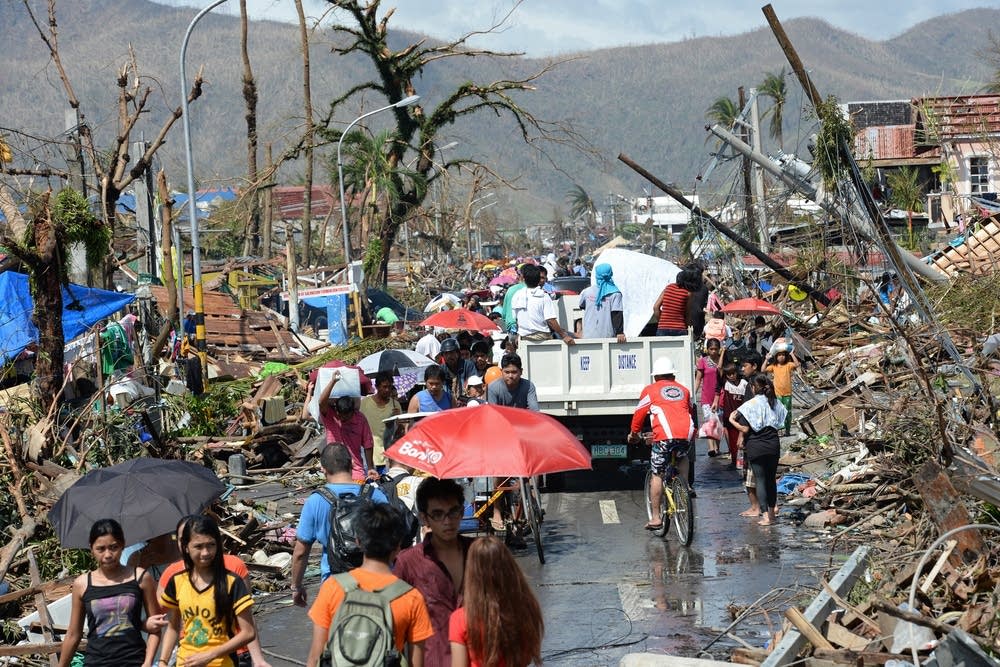 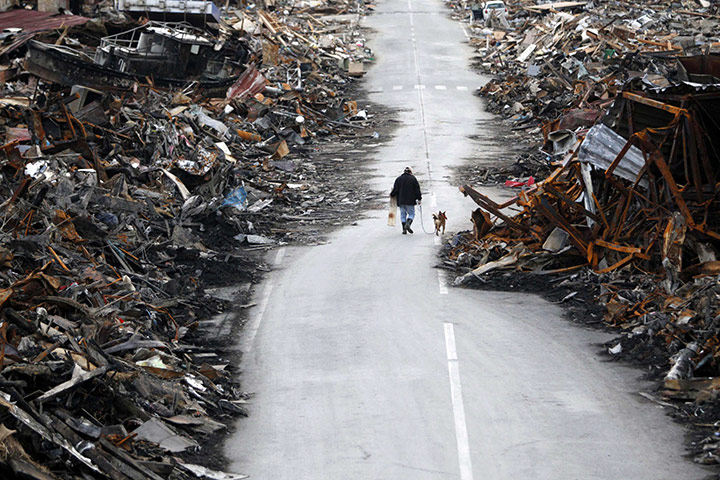 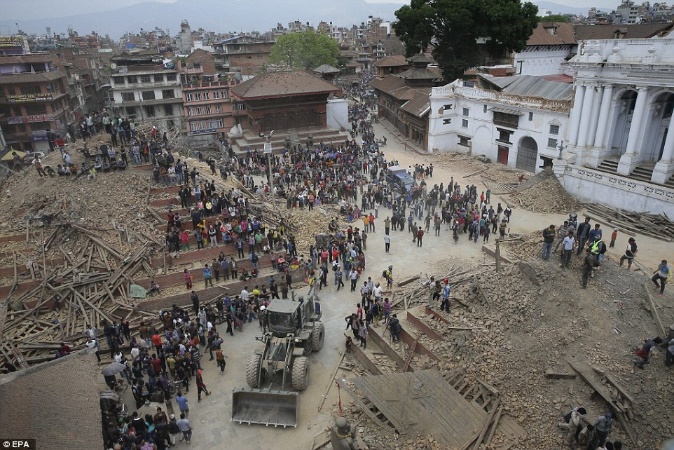 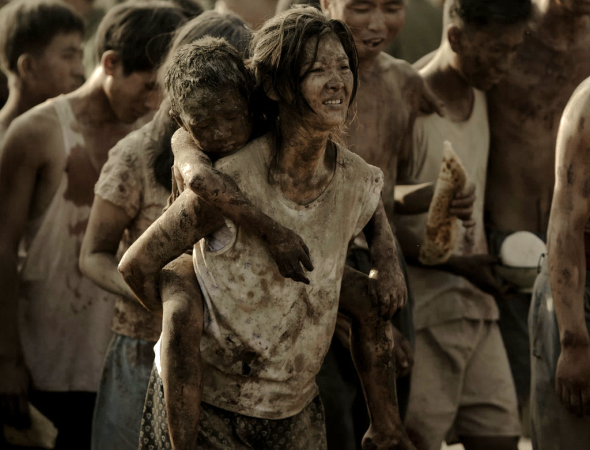 DEVASTATION
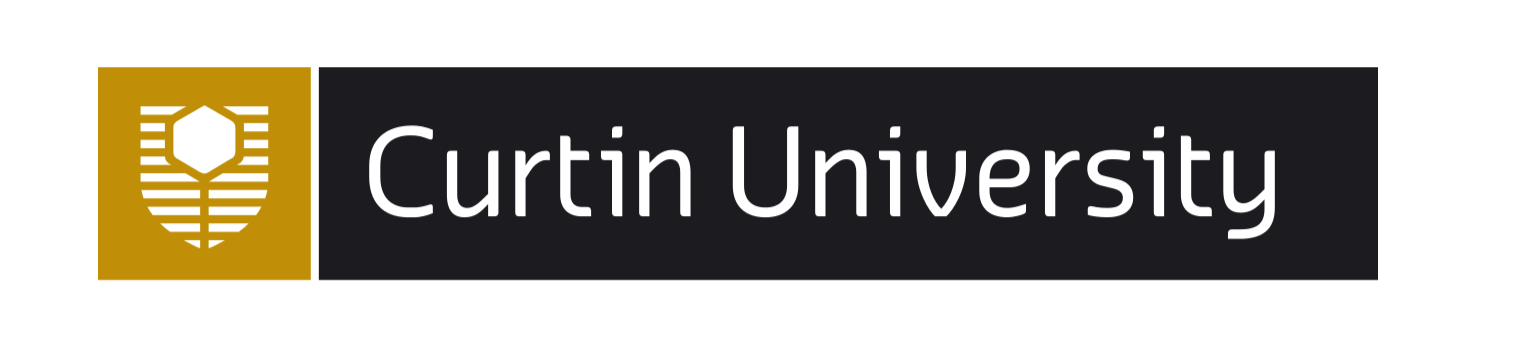 School of Built Environment
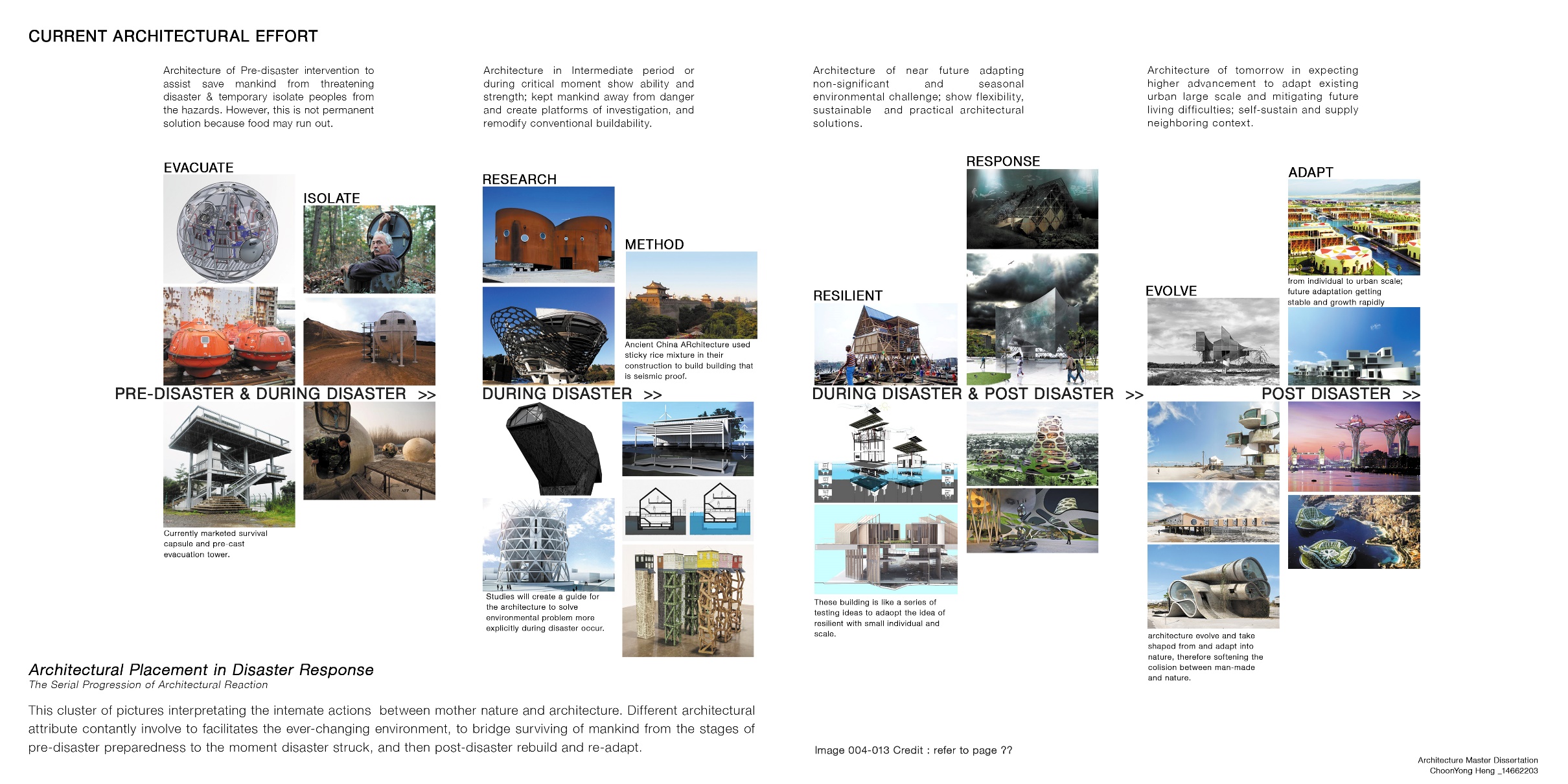 Cy Heng, (Nov, 2016) Doomsday Rehearsal-Master of Architecture, Master Dissertation
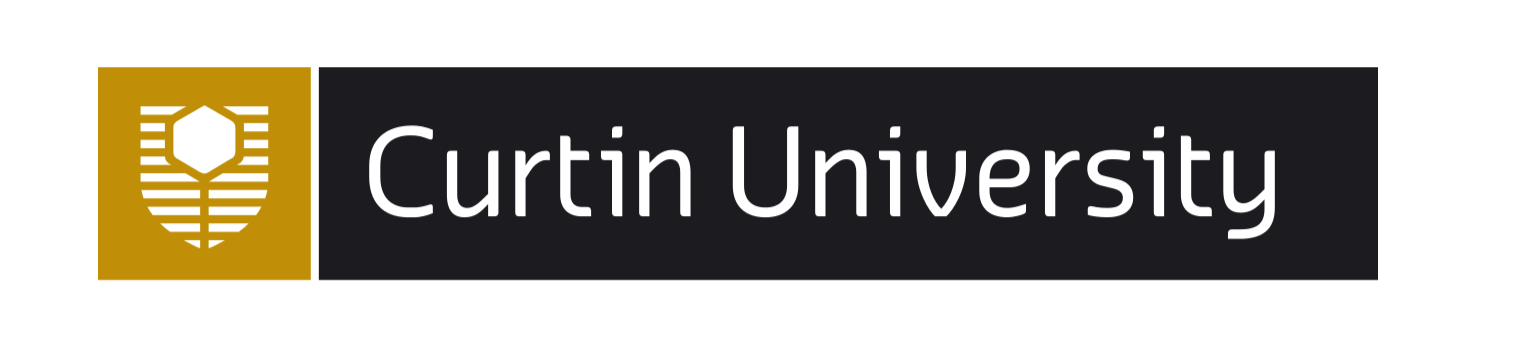 School of Built Environment
The Cycle of Problem
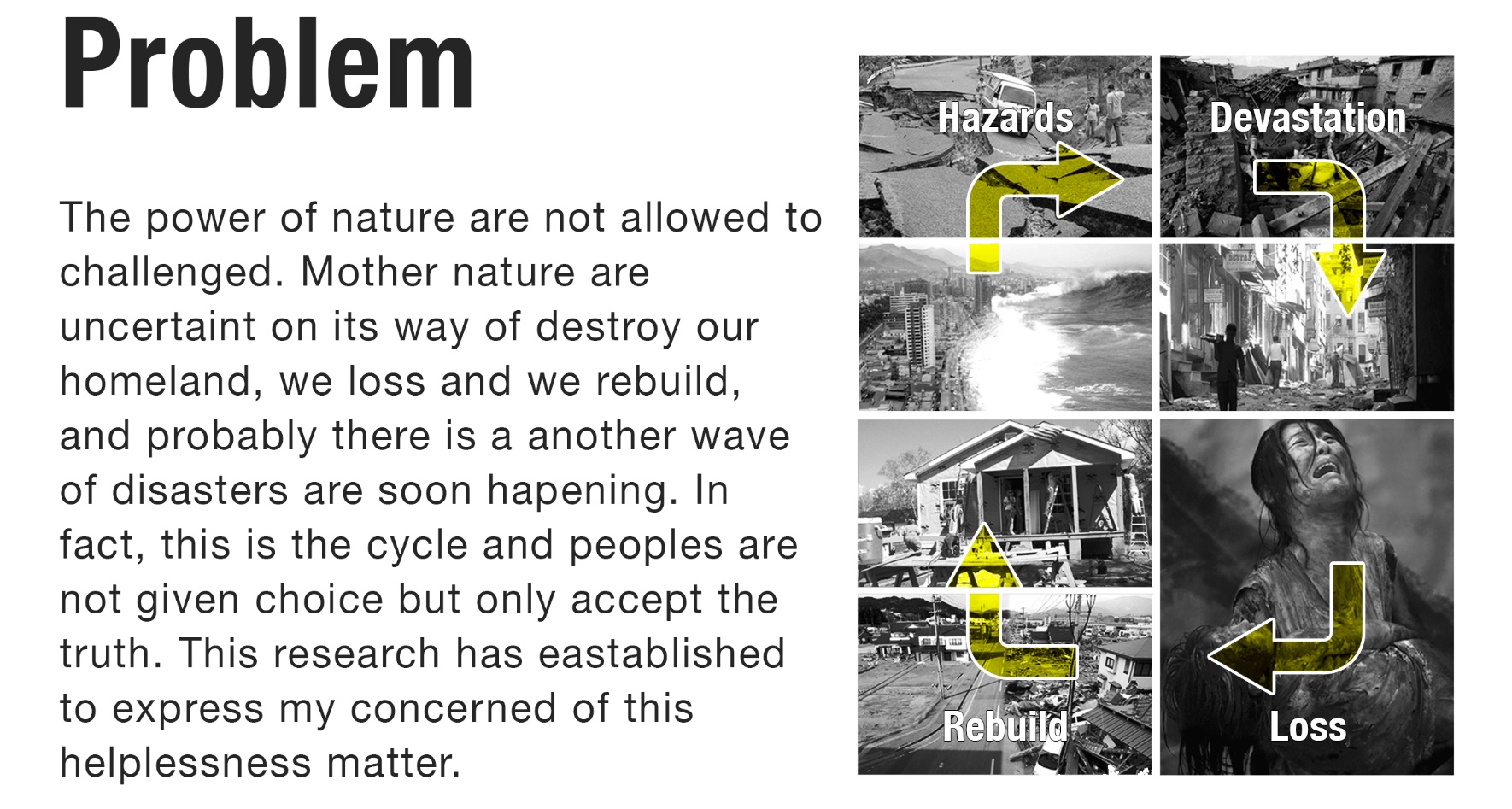 the power of the mother nature is not allowed to be challenged. It's uncertain level of threat to our homeland causing our loss and constantly rebuilt. When we're recovering and there might be always another waves of devastation are reaching us soon. This is the ‘Cycle’ and we can only accept the truth.

This research established from there to express my concerned of this helplessness matter.
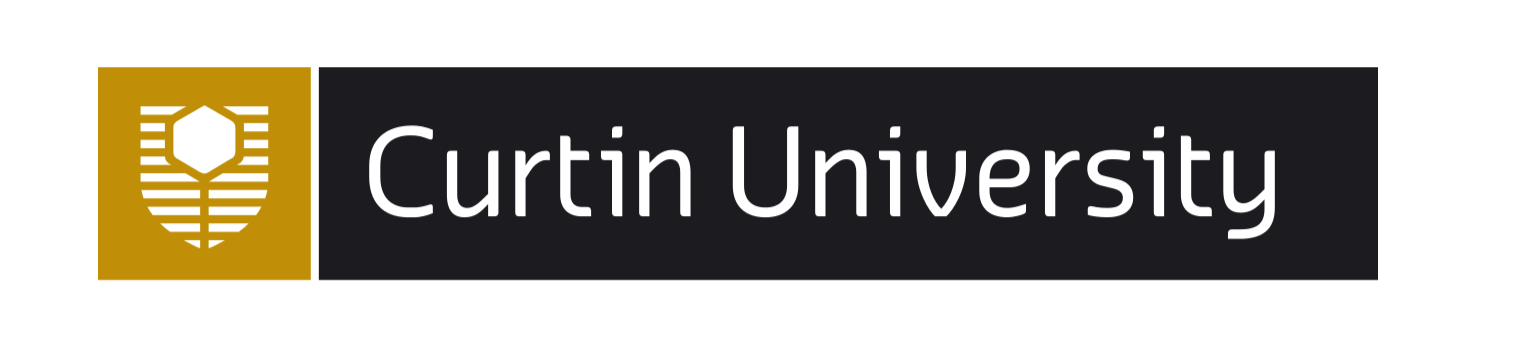 School of Built Environment
‘if you have major disaster involving hundreds of thousands or in this case million of peoples , whether it be a natural disaster or an act of terrorism, the first 72 hours are going to be totally chaotic no matter what you plan to do.” (Warren Rudman, 2014)
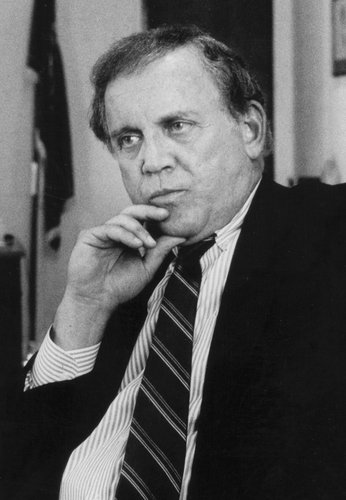 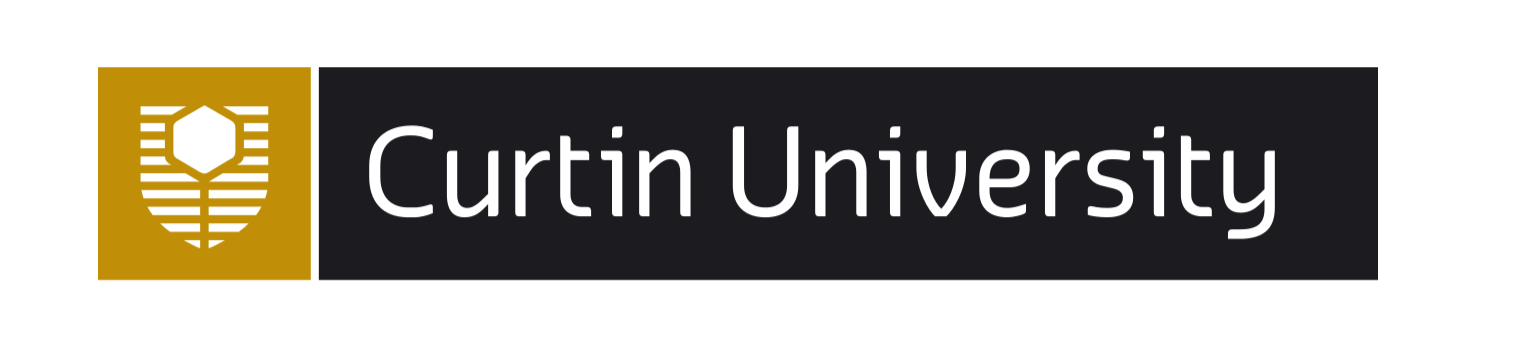 School of Built Environment
Capacity to handle hazards has increase: technology, education and international awareness improved which means countries are more able and set up to cope. (Geog.W, 2015)
Source: OFDA/CRED, EM-DAT (2015) Centre for Research on the Epidemiology of Disasters (CRED)_Emergency Events Database_Université catholique de Louvain, Brussels Belgium.
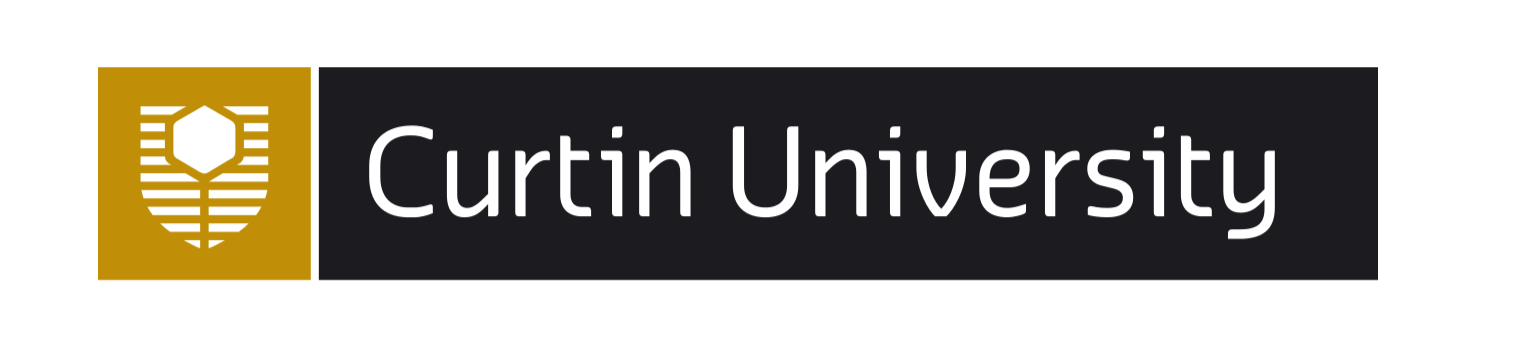 School of Built Environment
Precedent 1
Precedent 2
Tokyo Rinkai Disaster Prevention Park
Guardian Centers of Georgia Perry
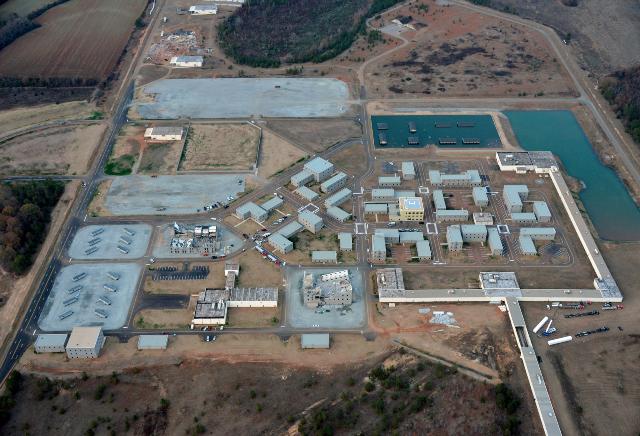 Source:Rinkai Disaster Prevention Park https://blogs.yahoo.co.jp/whfsc363/GALLERY/show_image.html?id=65107321&no=14
Source:GC Guardian Centre
https://guardiancenters.com/
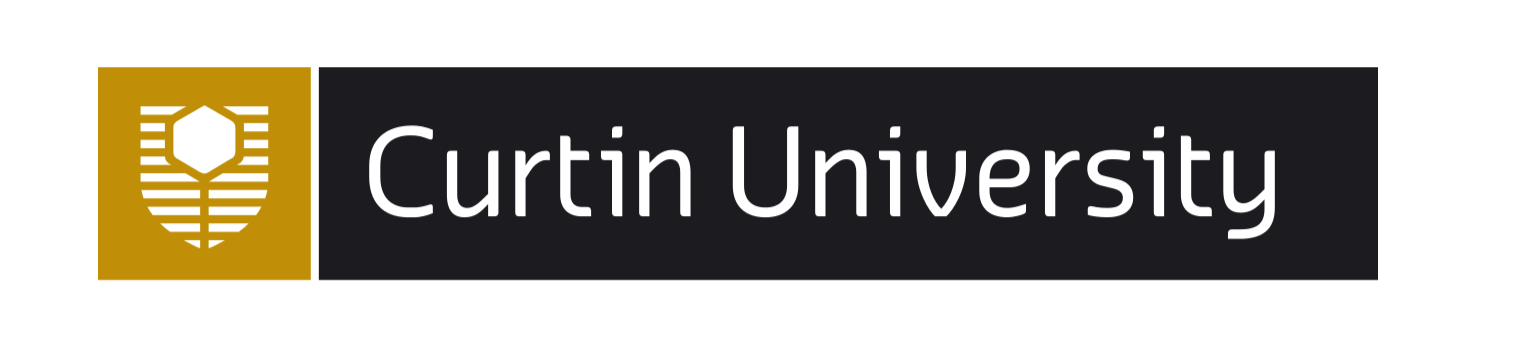 School of Built Environment
Feasibility & Research tructure alignment
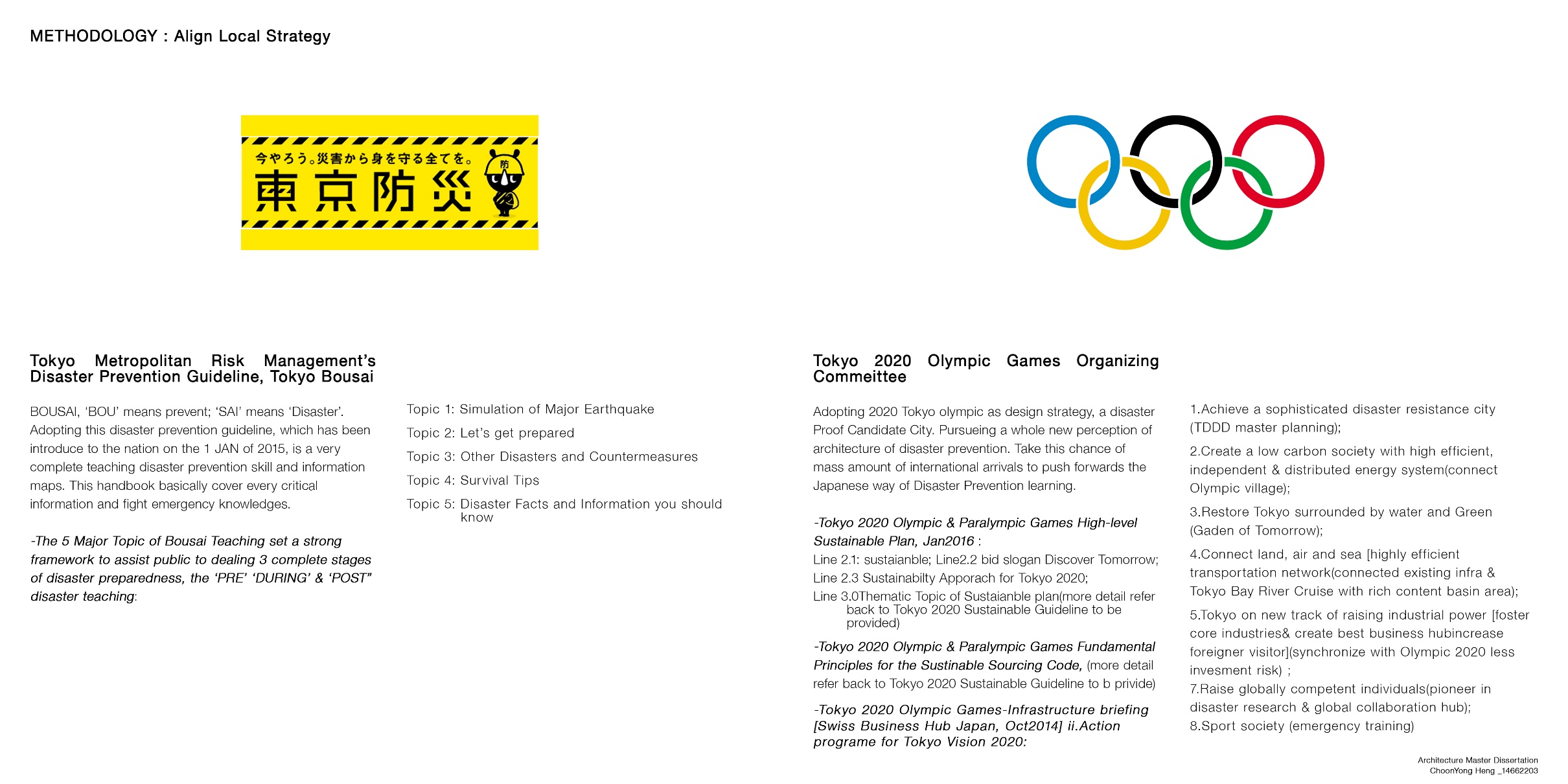 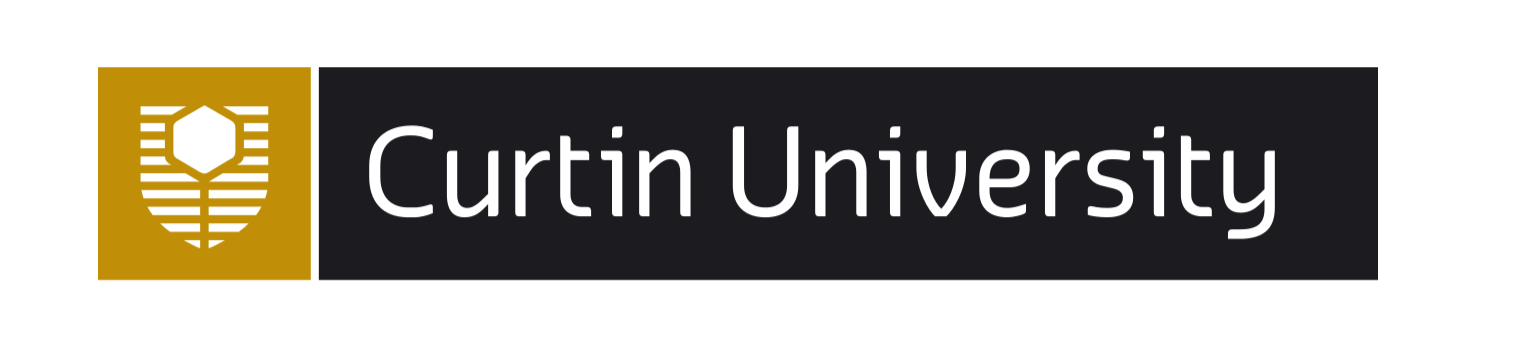 School of Built Environment
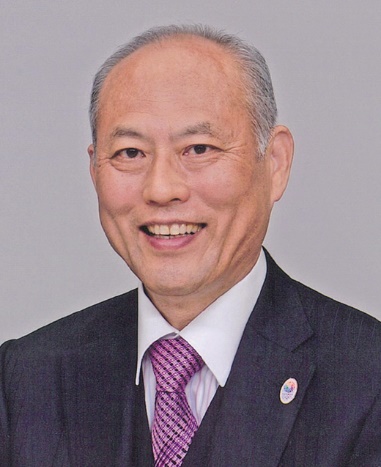 Tokyo Disaster Prevention Plan-Becoming the World’s Safest, Most Secure City-
Risk management is the year 2020 as one end point, this plan (Tokyo Disaster Prevention Plan) wothe practice of envisioning the worst case scenario, then ensuring everything possible is done to prepare. Taking risk backwards from there to lay out a clear road map for need to be done. (Yoichi Masuzoe-Governor of Tokyo, 2014)
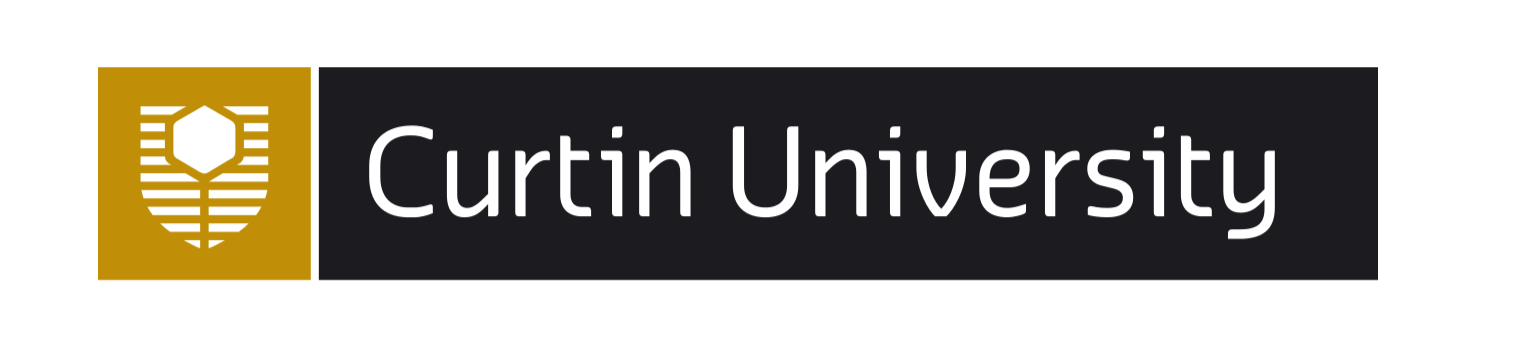 School of Built Environment
Feasibility & Research tructure alignment
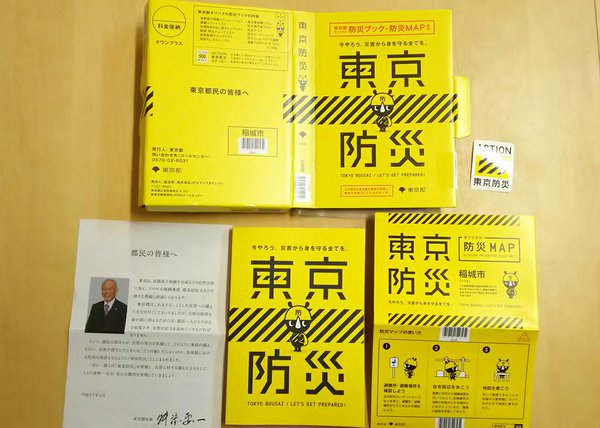 implement emergency preparedness education as a compulsory school learning and living knowledge.
designated platform to widely spread an appropriate disaster prevention education.
once in a right time to advocate disaster awareness and prevention.
Source:Tokyo Metropolitan Government (2015) Disaster Preparedness Tokyo /Tokyo Bousai-http://www.metro.tokyo.jp/ENGLISH/GUIDE/BOSAI/
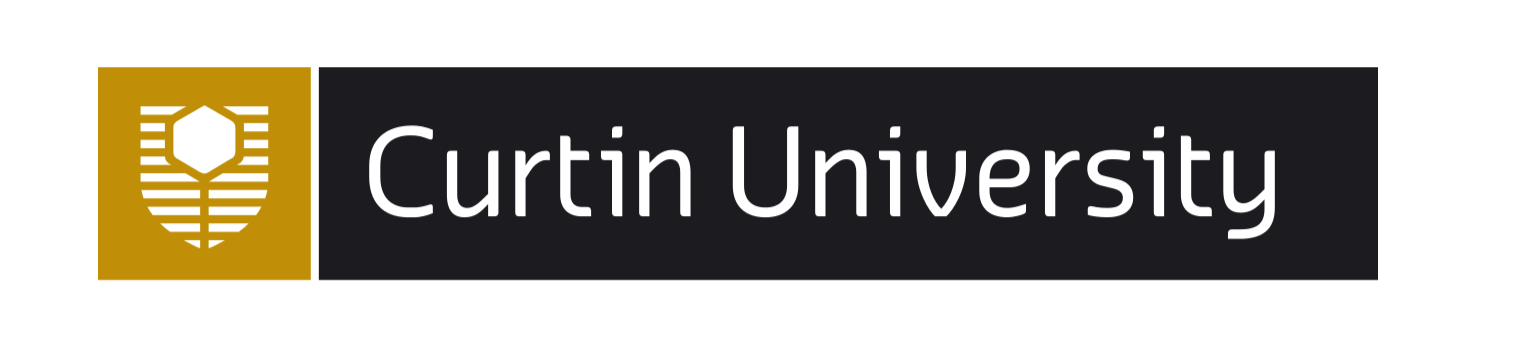 Awareness
School of Built Environment
1st September Disaster Prevention Day (防災の日 bousai no hi). 
proactive learning in action, familiarity in hazardous condition to minimize the possible of cause danger from our daily surrounding.
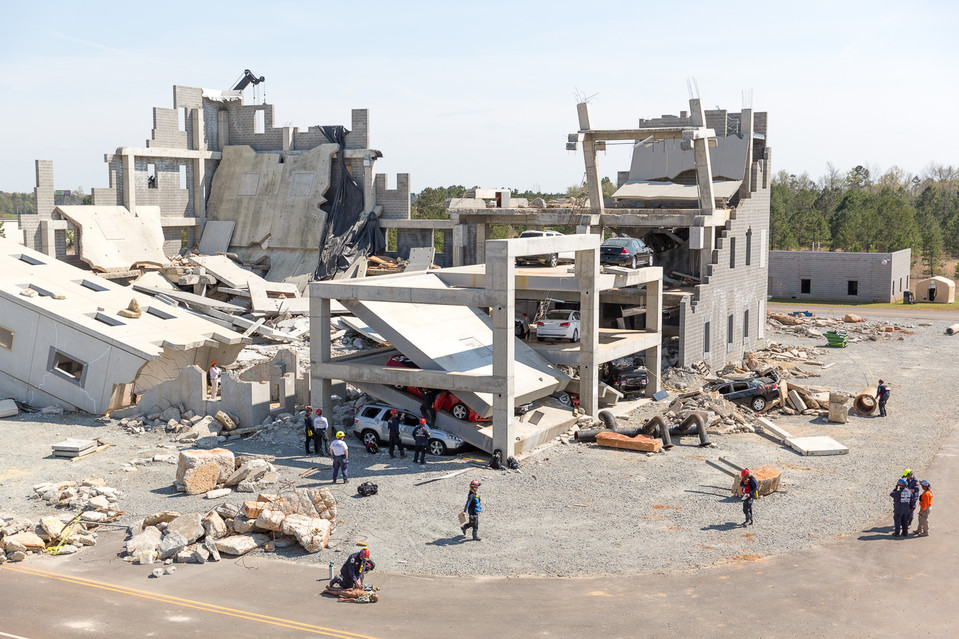 Rehearsal (practice in action)
designated platform to develop common safety knowledge & interact and understand the role of aid
practice make perfect.
Doomsday
Rehearsal
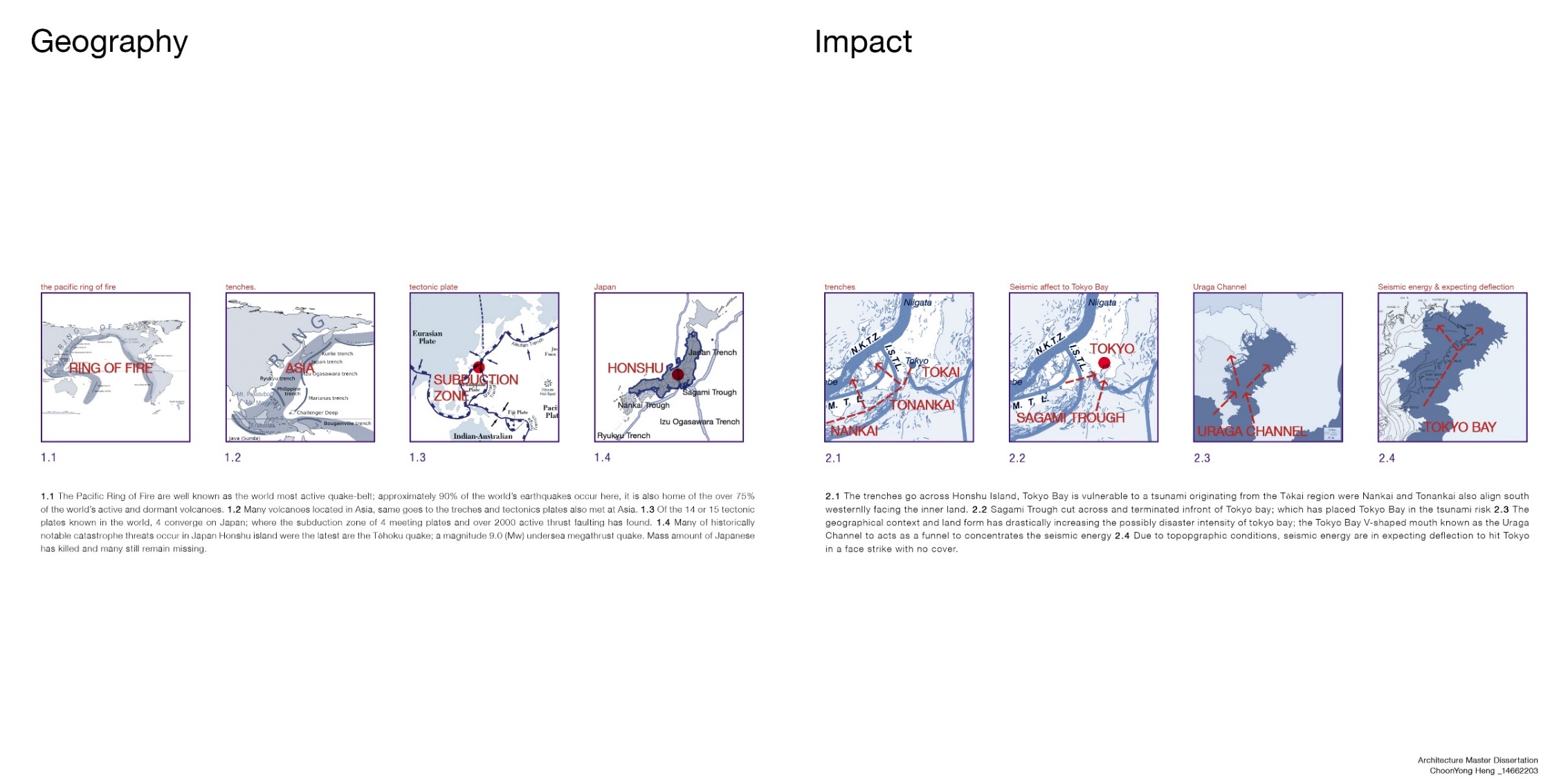 Outcome(Phase 1)
Bousai 
Re-introduction
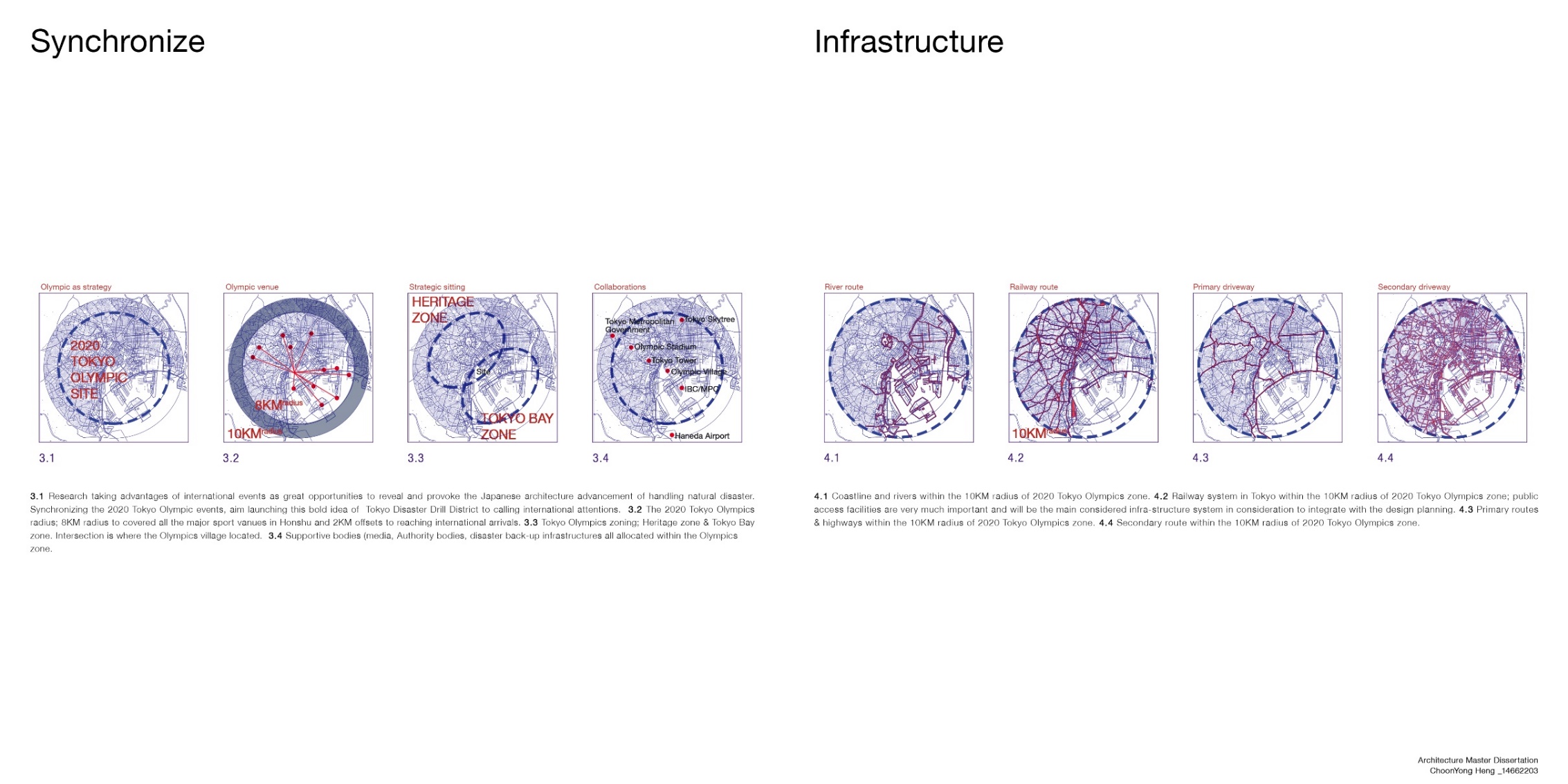 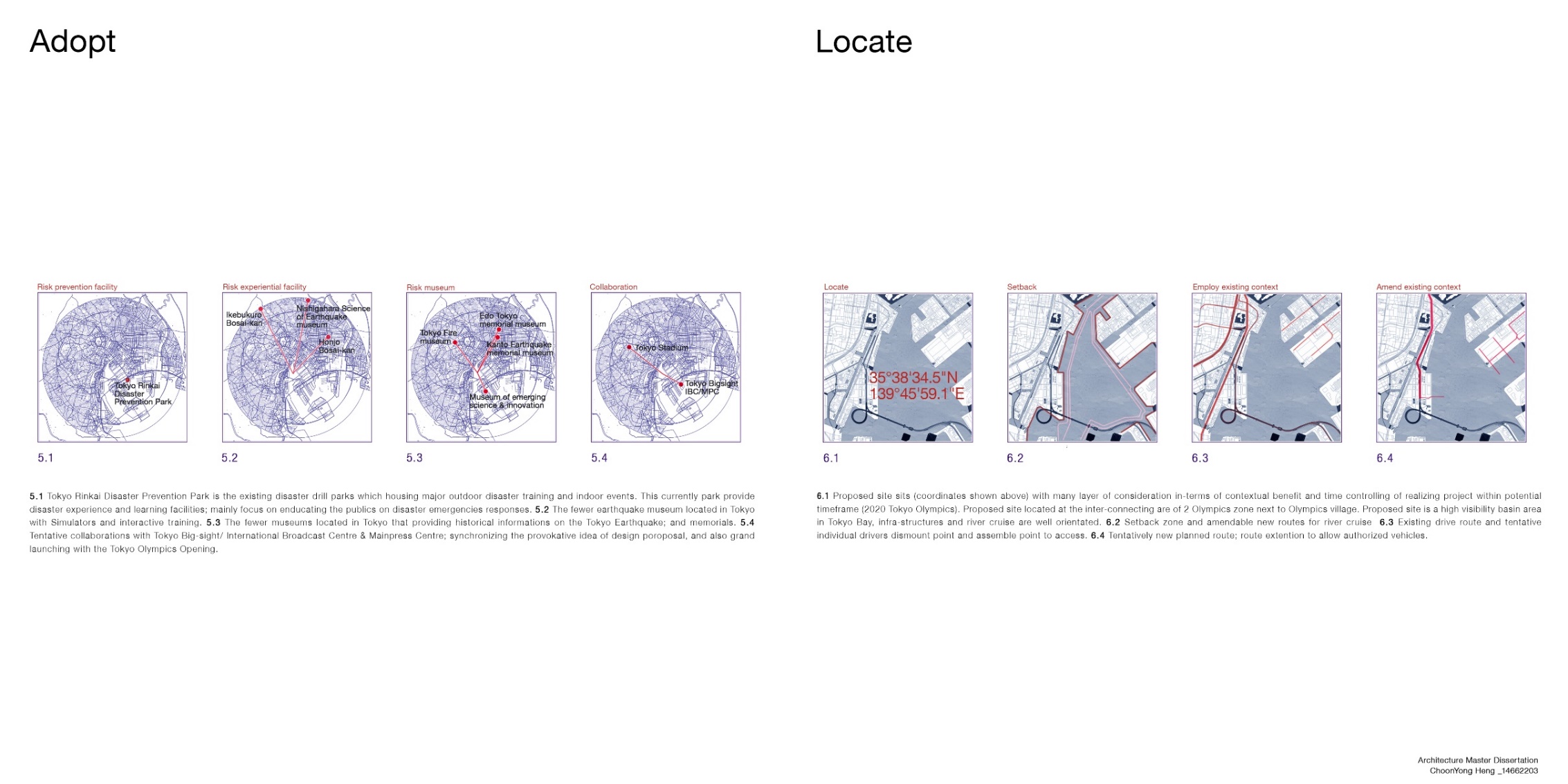 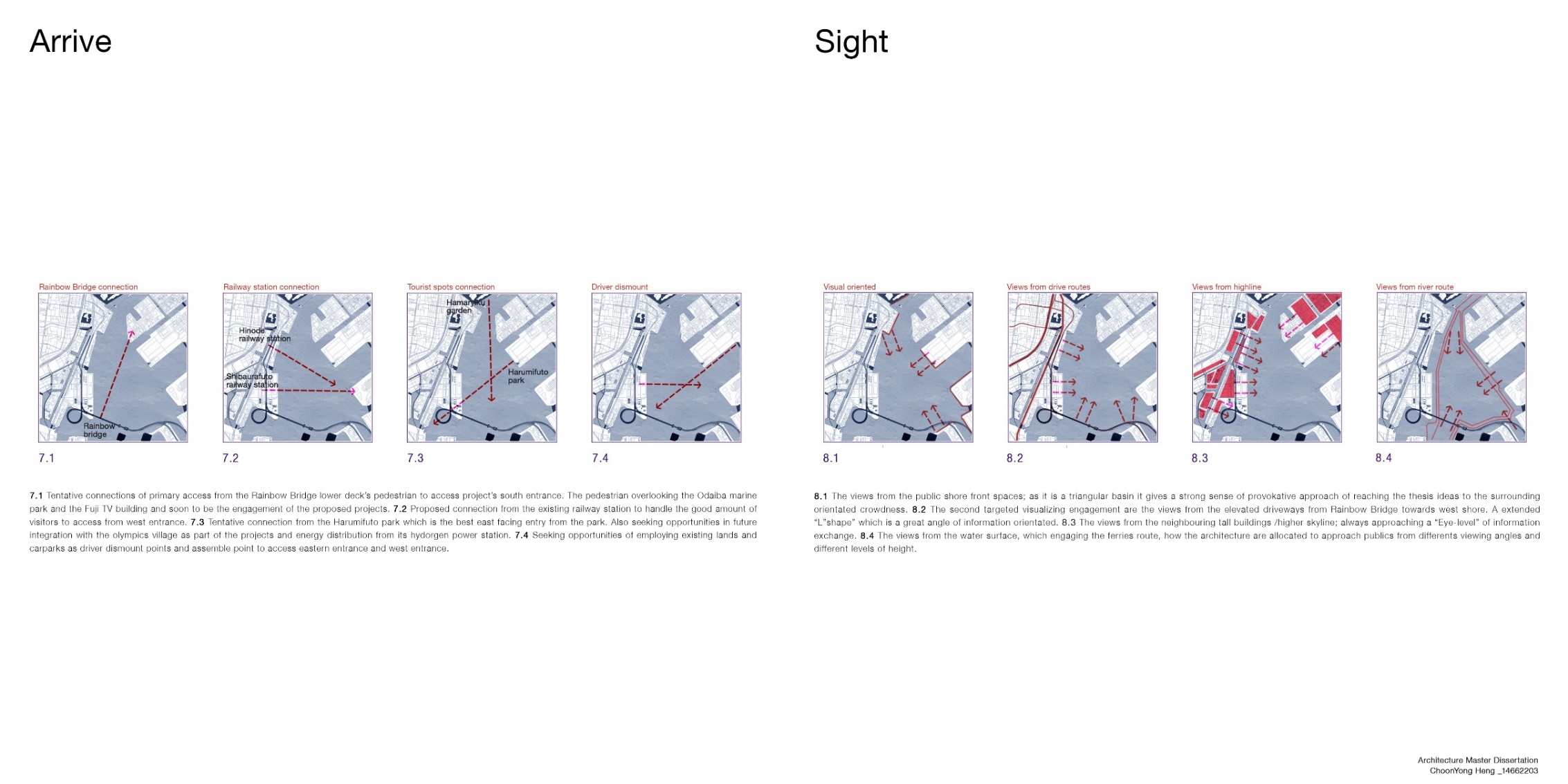 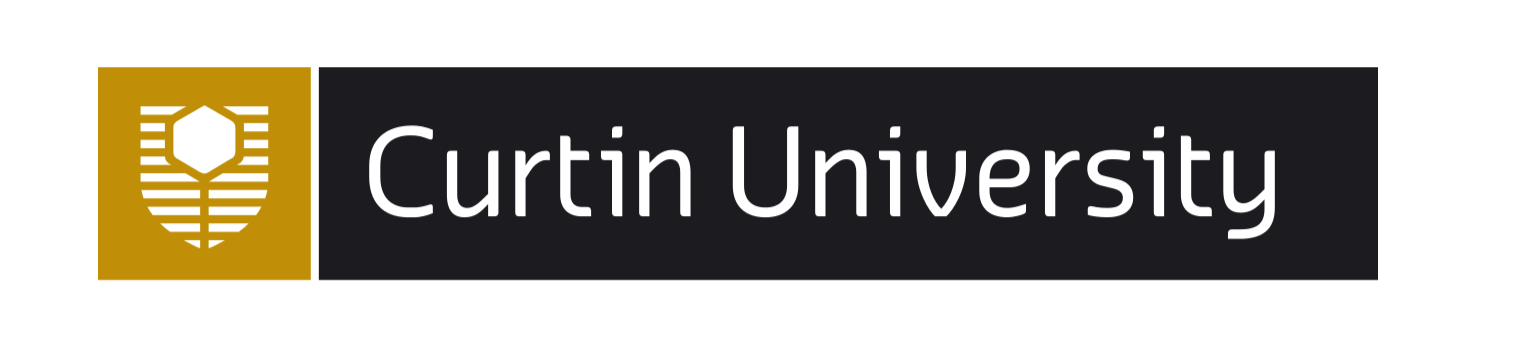 School of Built Environmen
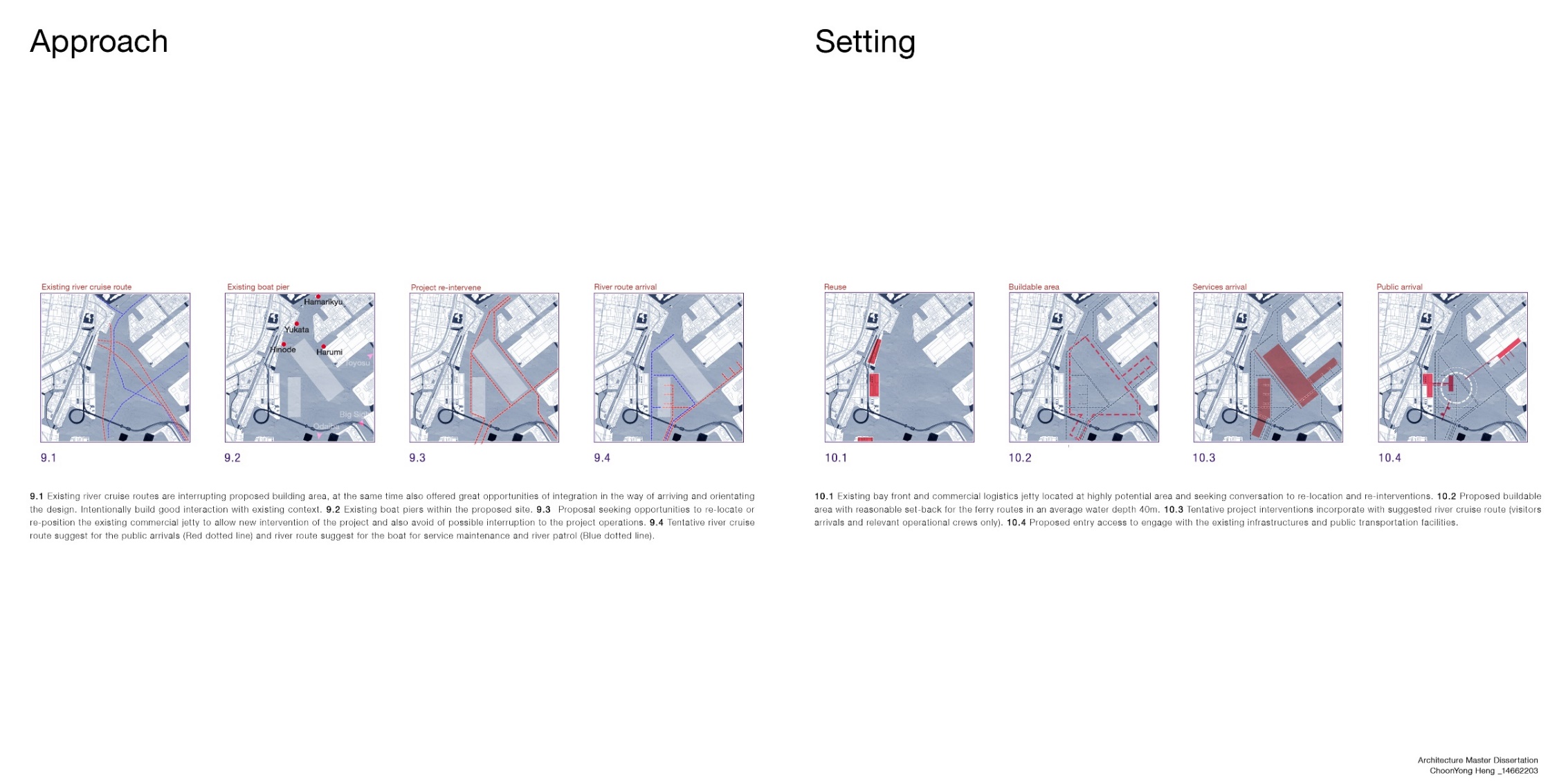 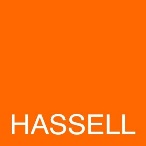 Choon Yong HENG
Cyong@hessellstudio.com
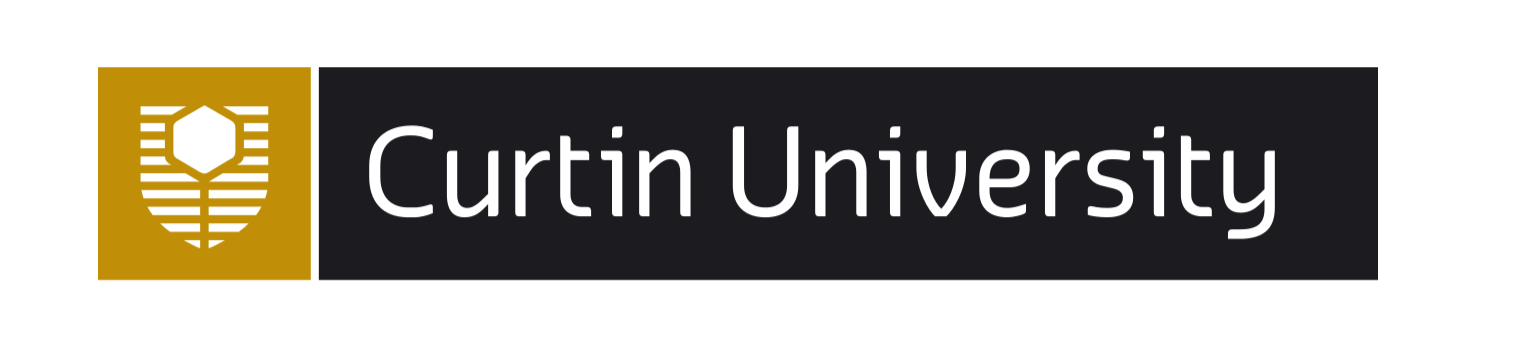 School of Built Environment
Hypothesis
peoples design ‘safe architecture’ then architecture design ‘safe people’. (vise versa)  
architecture are capable to bring disaster prevention education, research, and disaster prevention training together.
architect create immersive experience and enable great knowledge penetration.
gather and catalyze knowledge transition and allowed research expression.
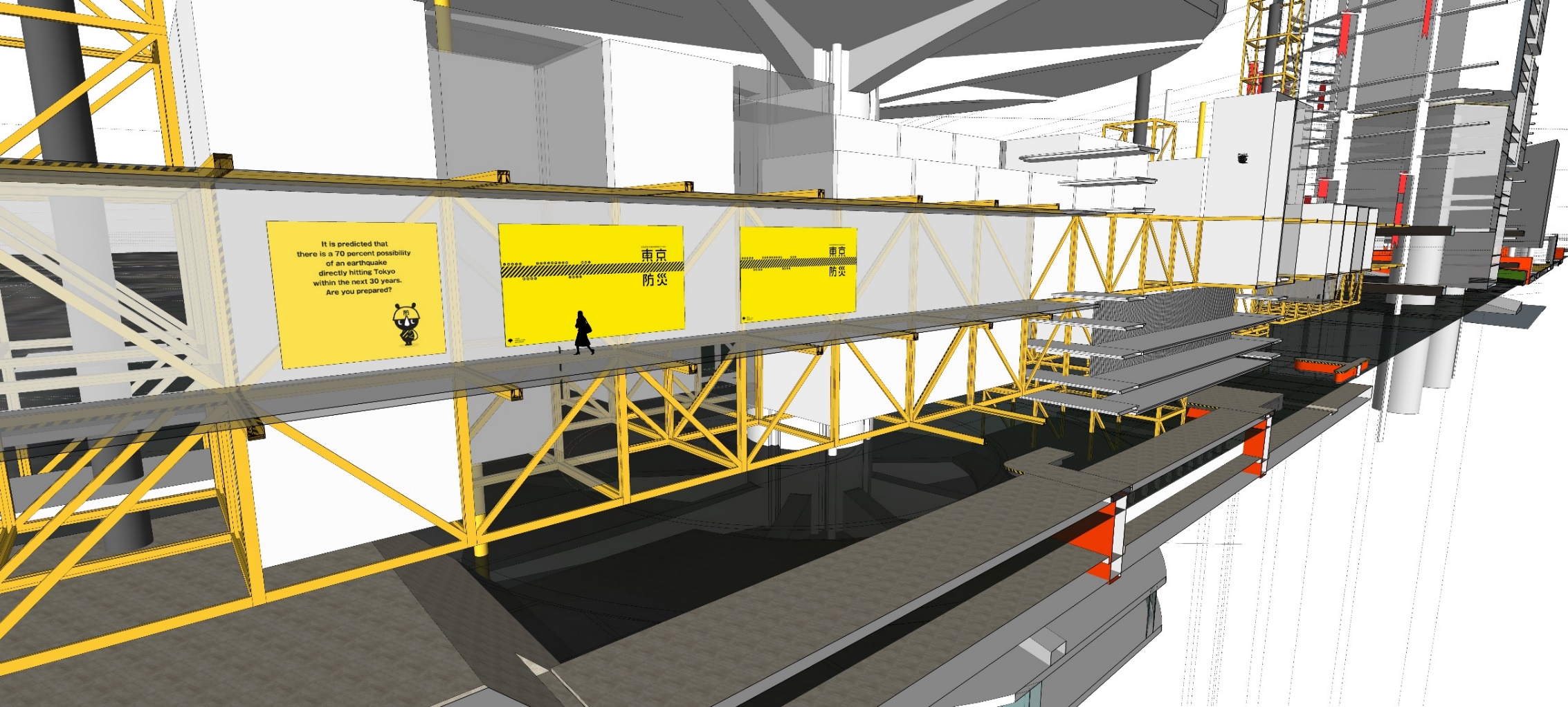 Cy Heng, (Nov, 2016) Doomsday Rehearsal-Master of Architecture, Master Dissertation
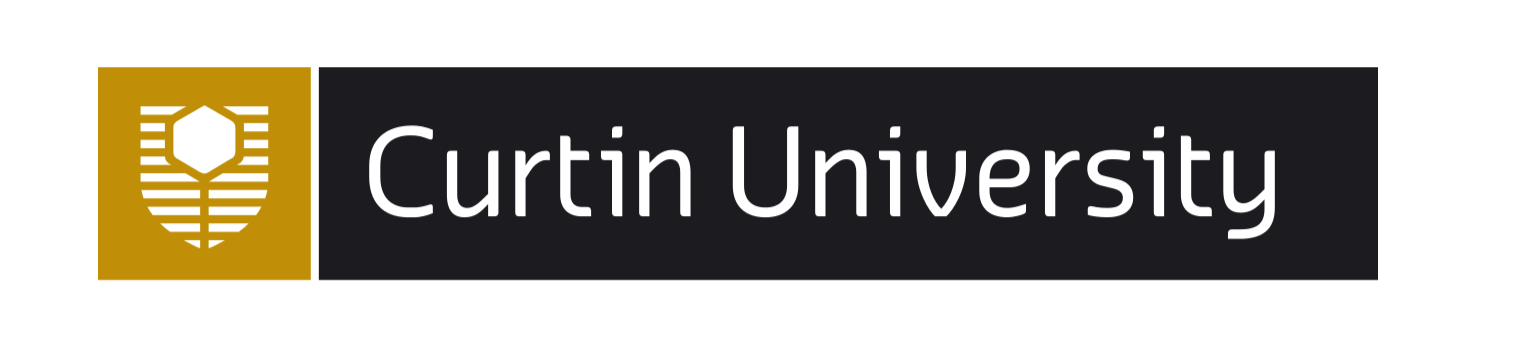 School of Built Environment
Hypothesis
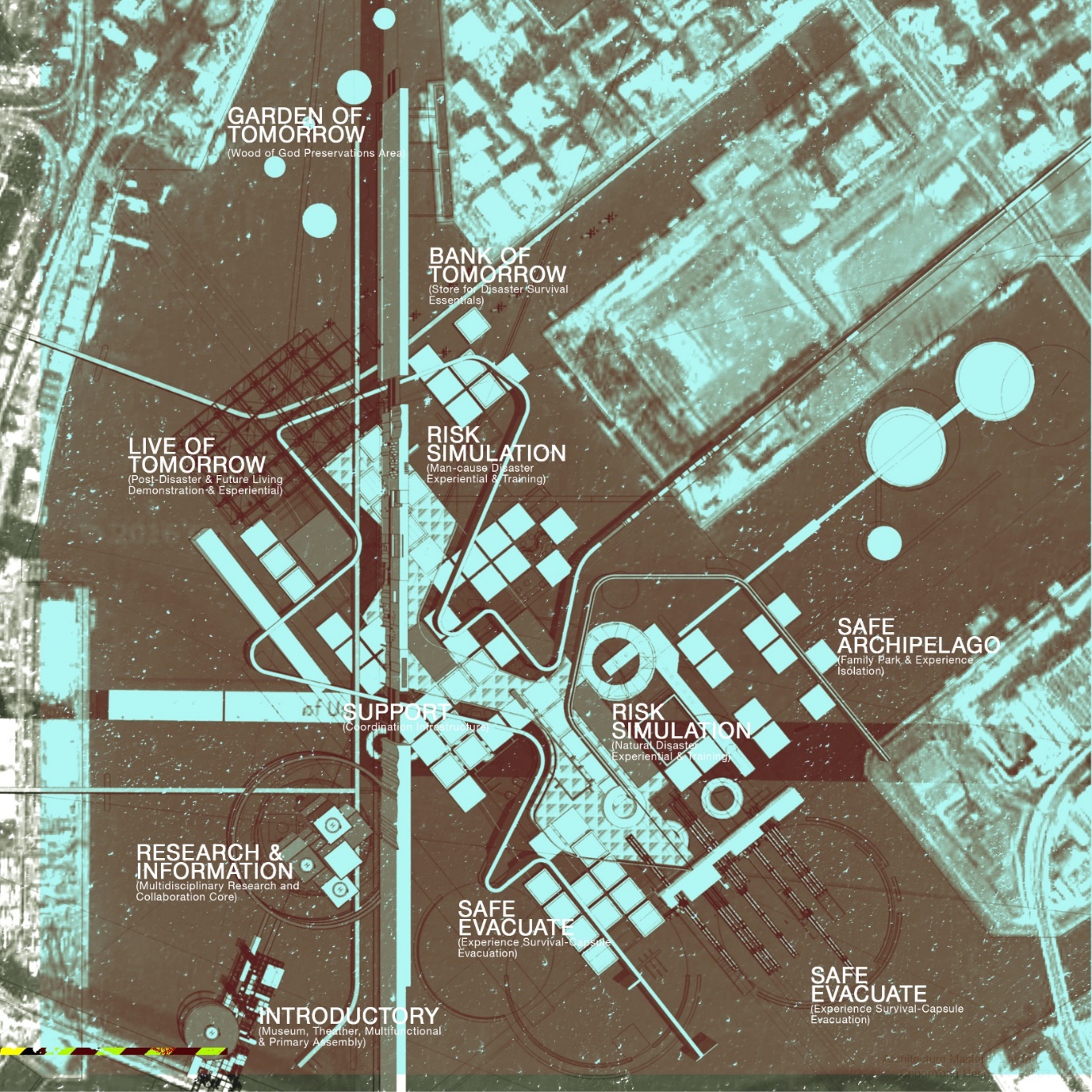 2020 Tokyo Olympics as the Year of Disaster Prevention Global Classroom.
unique and effective disaster prevention learning experience & information exchange.
celebrate 2020 Tokyo Olympic in another level high up and thematically significant. 
“A Disaster Proof Candidate City” & “ Discover tomorrow”
Cy Heng, (Nov, 2016) Doomsday Rehearsal-Master of Architecture, Master Dissertation
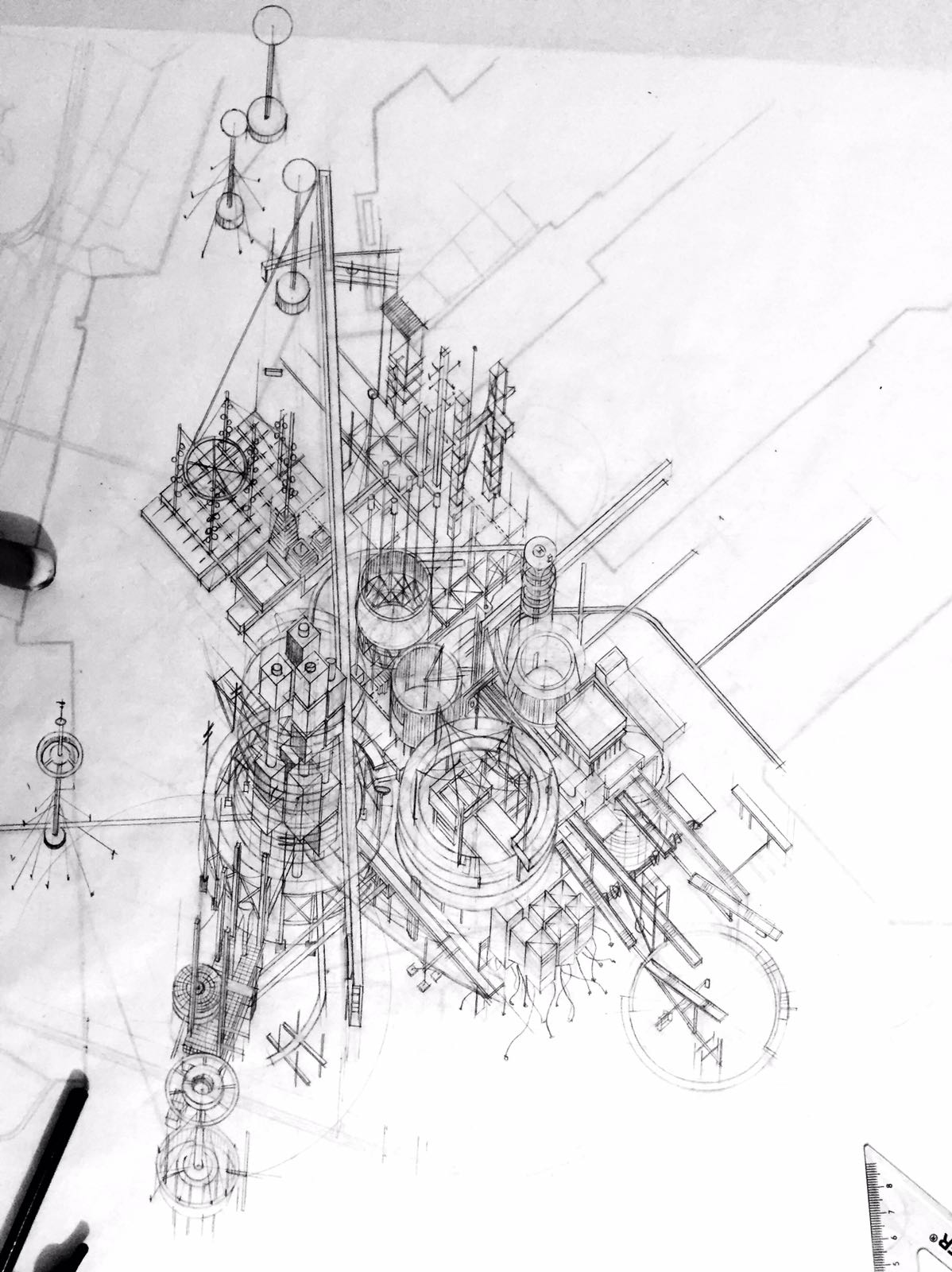 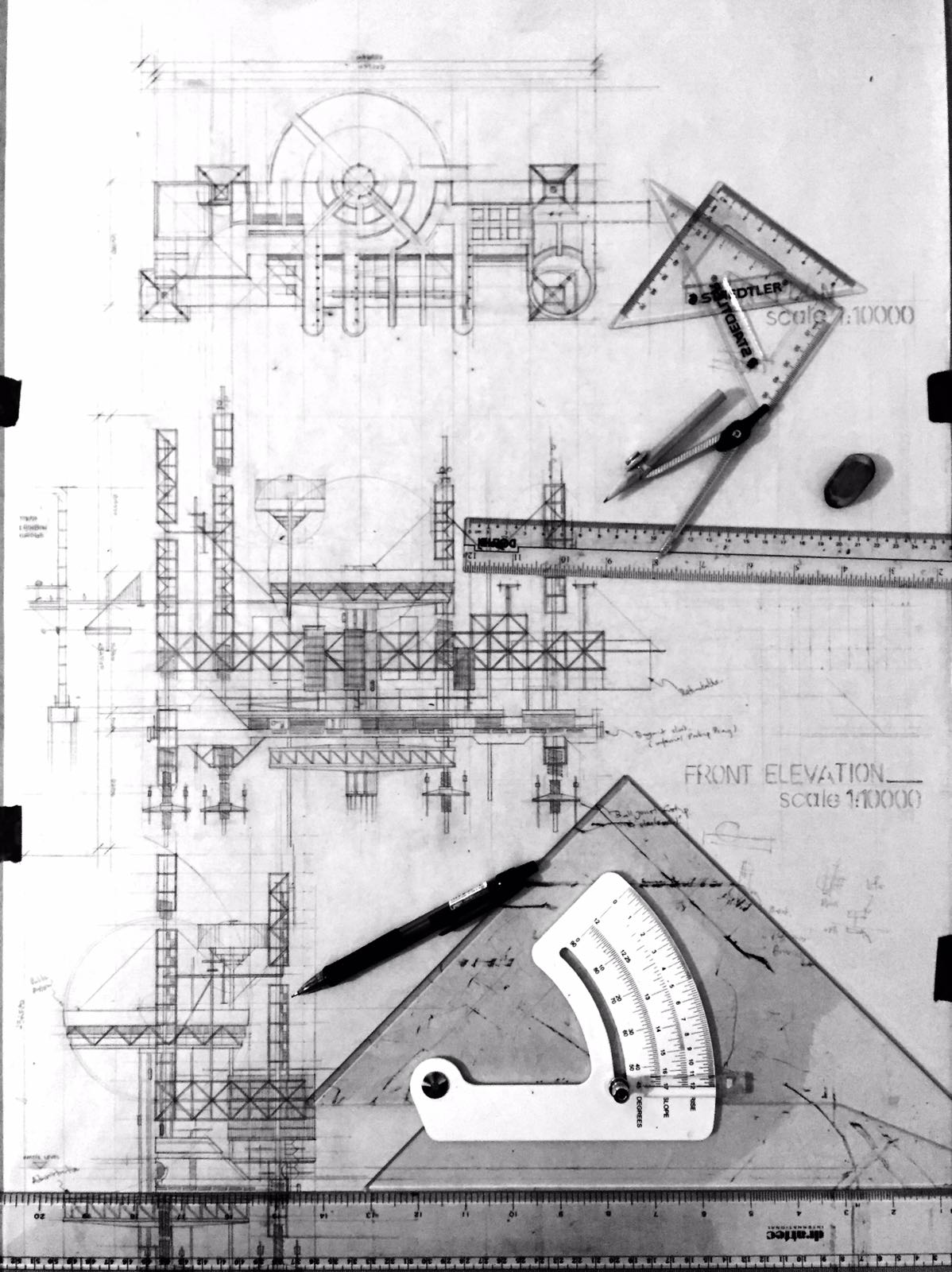 Doomsday
Rehearsal
Methodology
Design expression
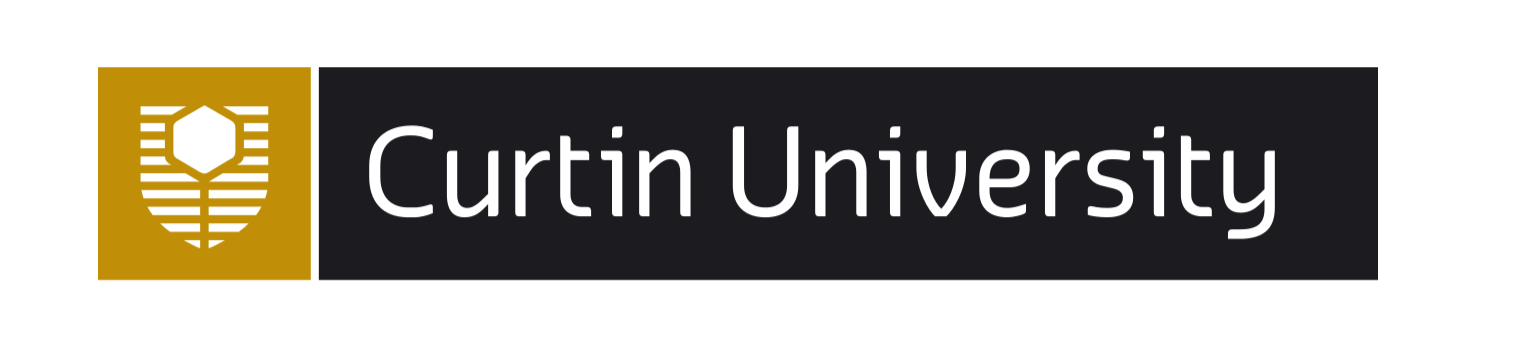 School of Built Environmen
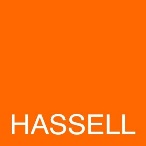 Choon Yong HENG
Cyong@hessellstudio.com
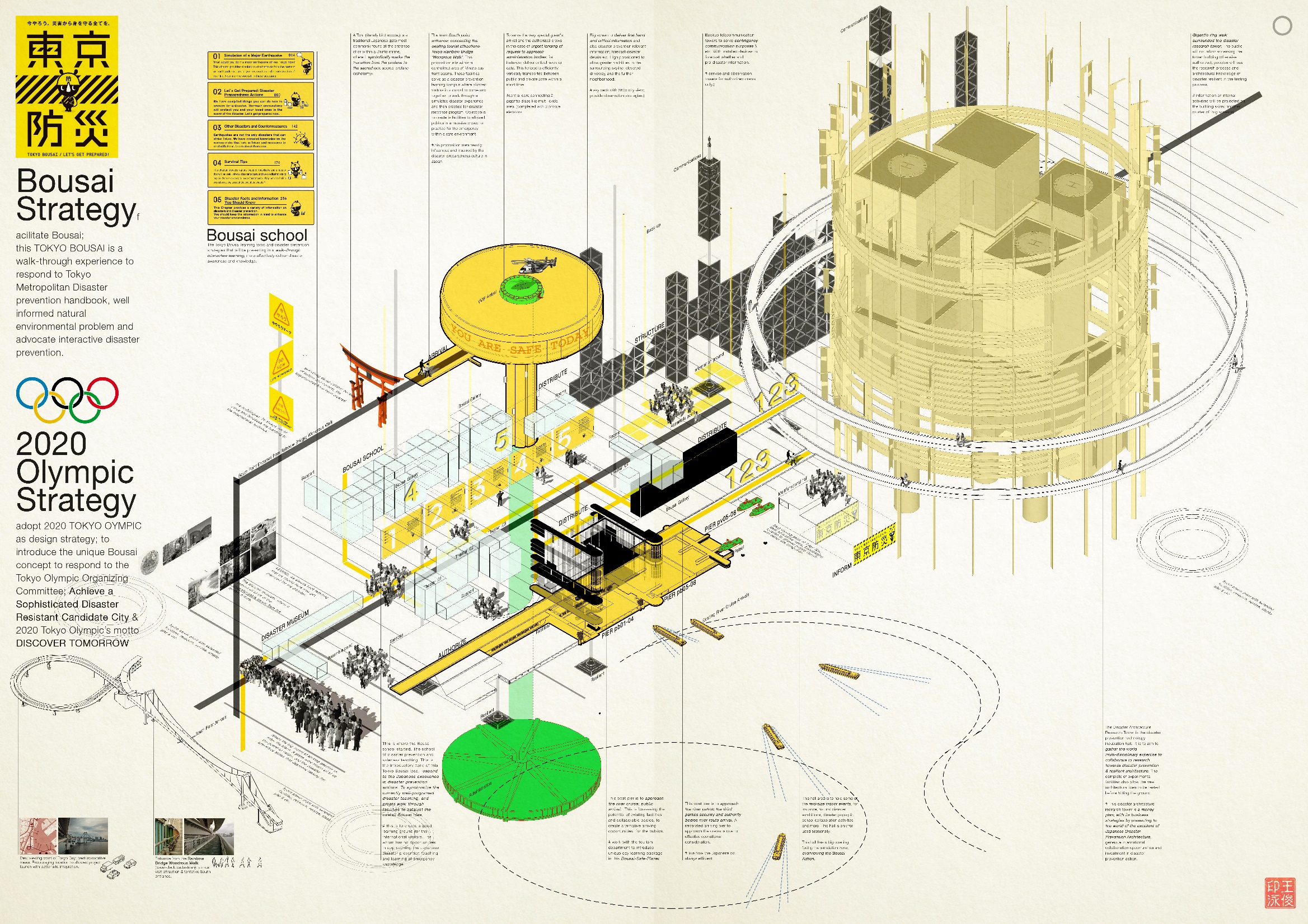 Doomsday
Rehearsal
Outcome(Phase 1)
Bousai 
Re-introduction
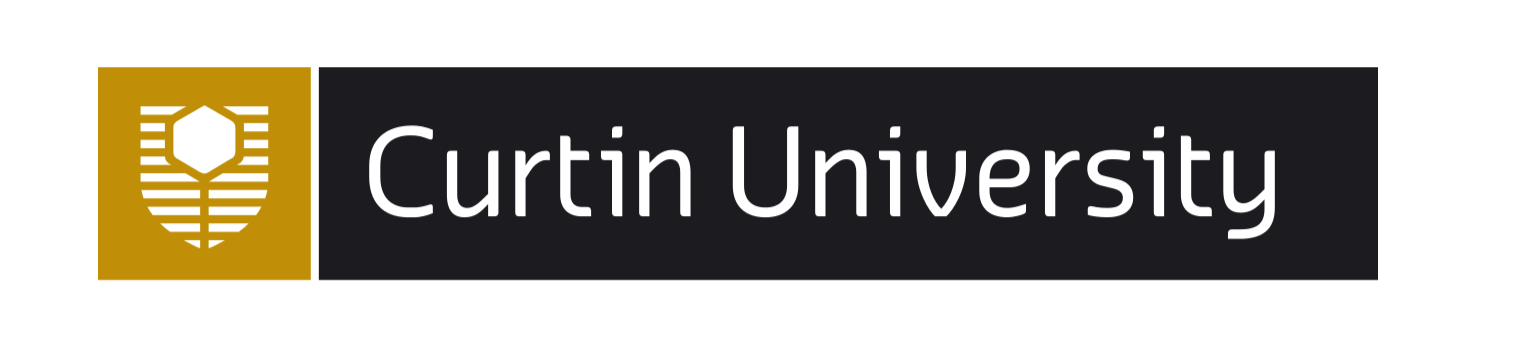 School of Built Environmen
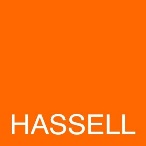 Choon Yong HENG
Cyong@hessellstudio.com
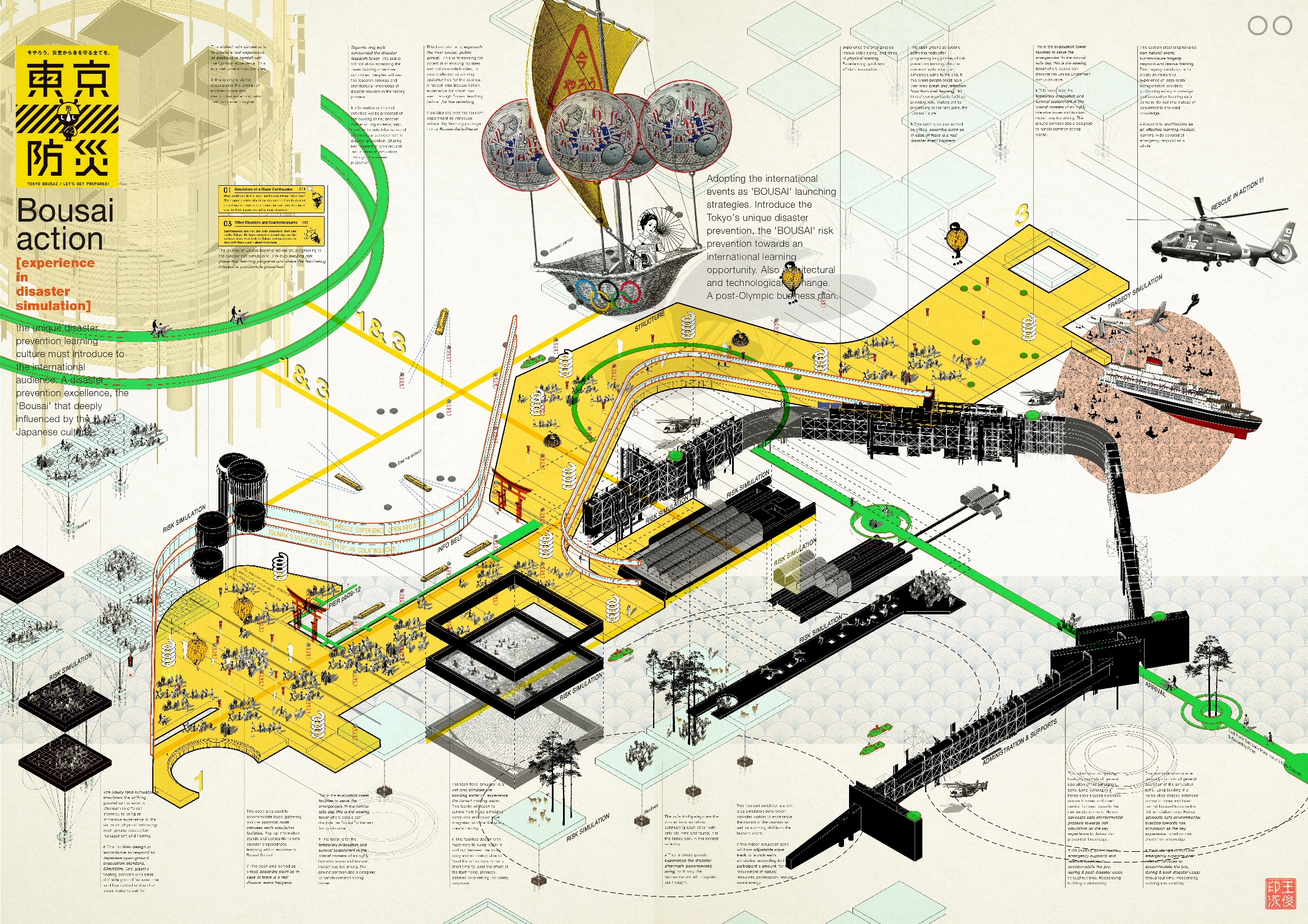 Doomsday
Rehearsal
Outcome(Phase 2)
Bousai Experience
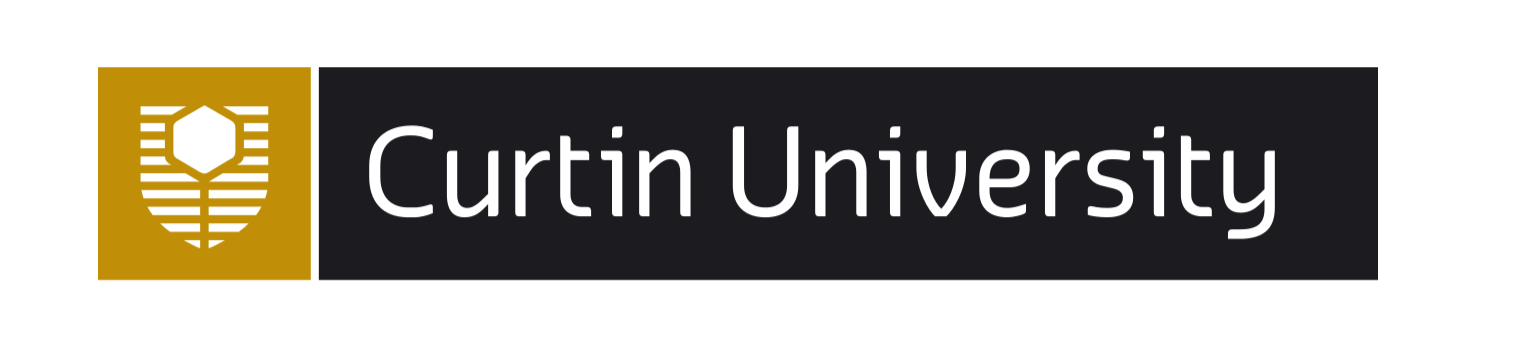 School of Built Environmen
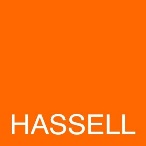 Choon Yong HENG
Cyong@hessellstudio.com
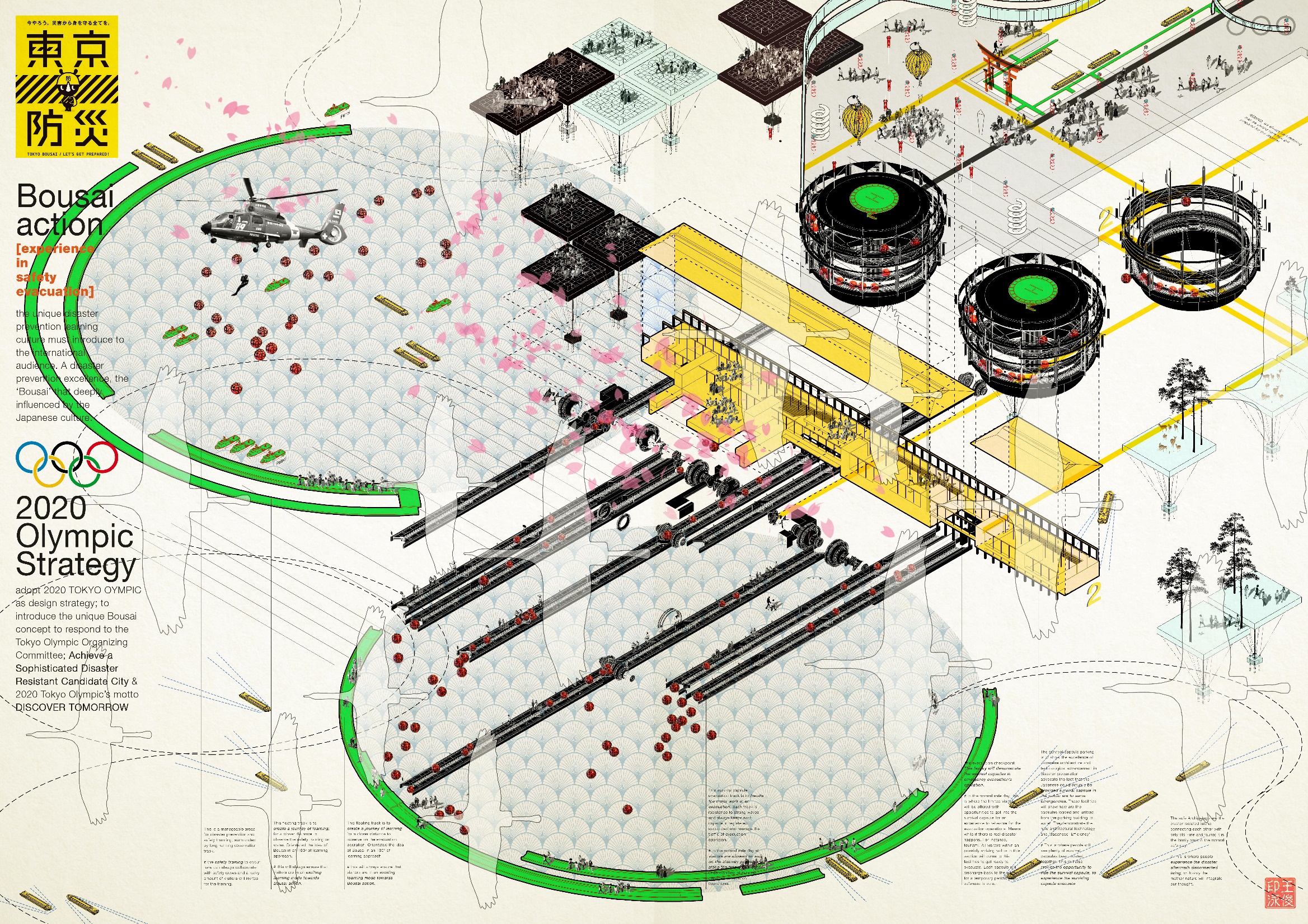 Doomsday
Rehearsal
Outcome(Phase 3)
Bousai 
Safety Training
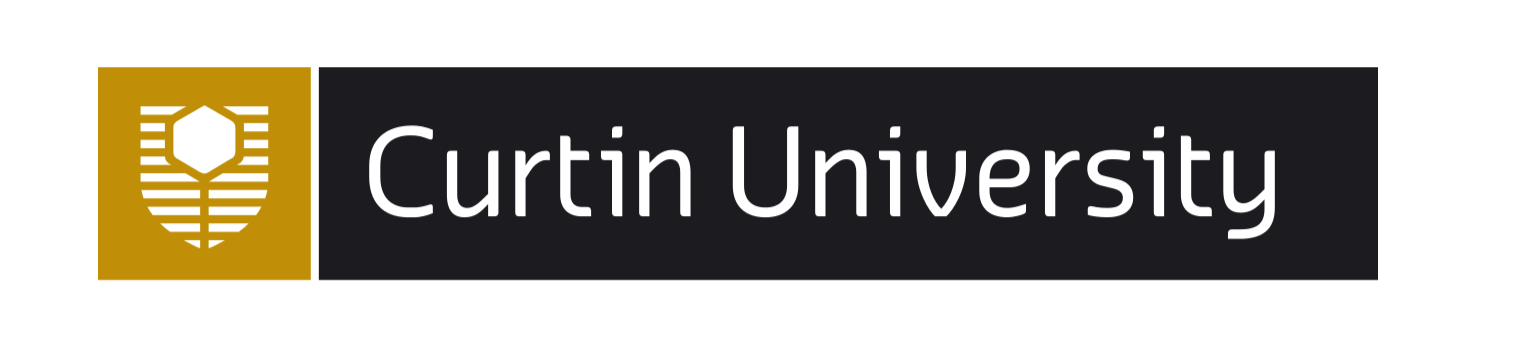 School of Built Environmen
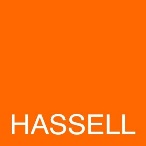 Choon Yong HENG
Cyong@hessellstudio.com
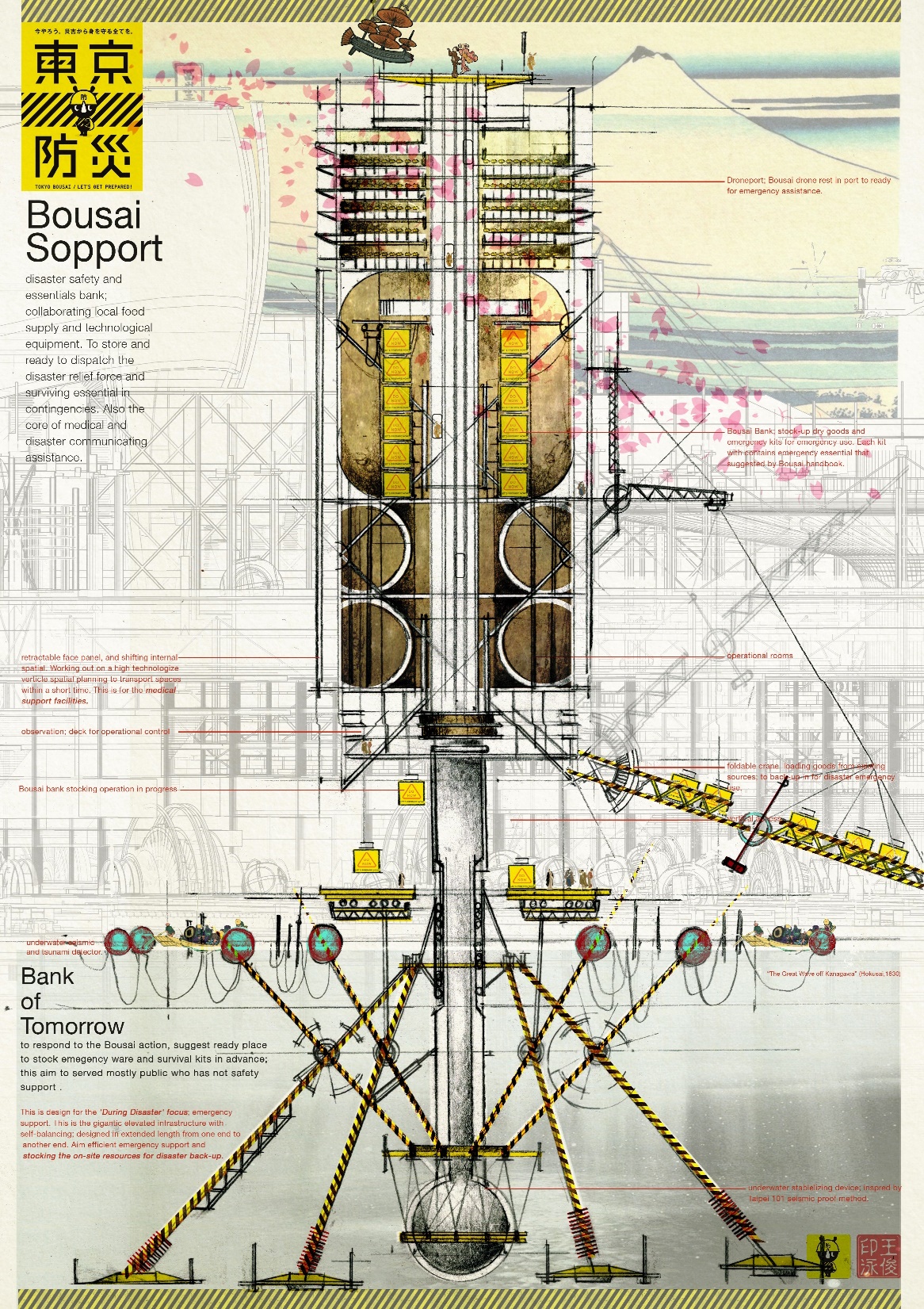 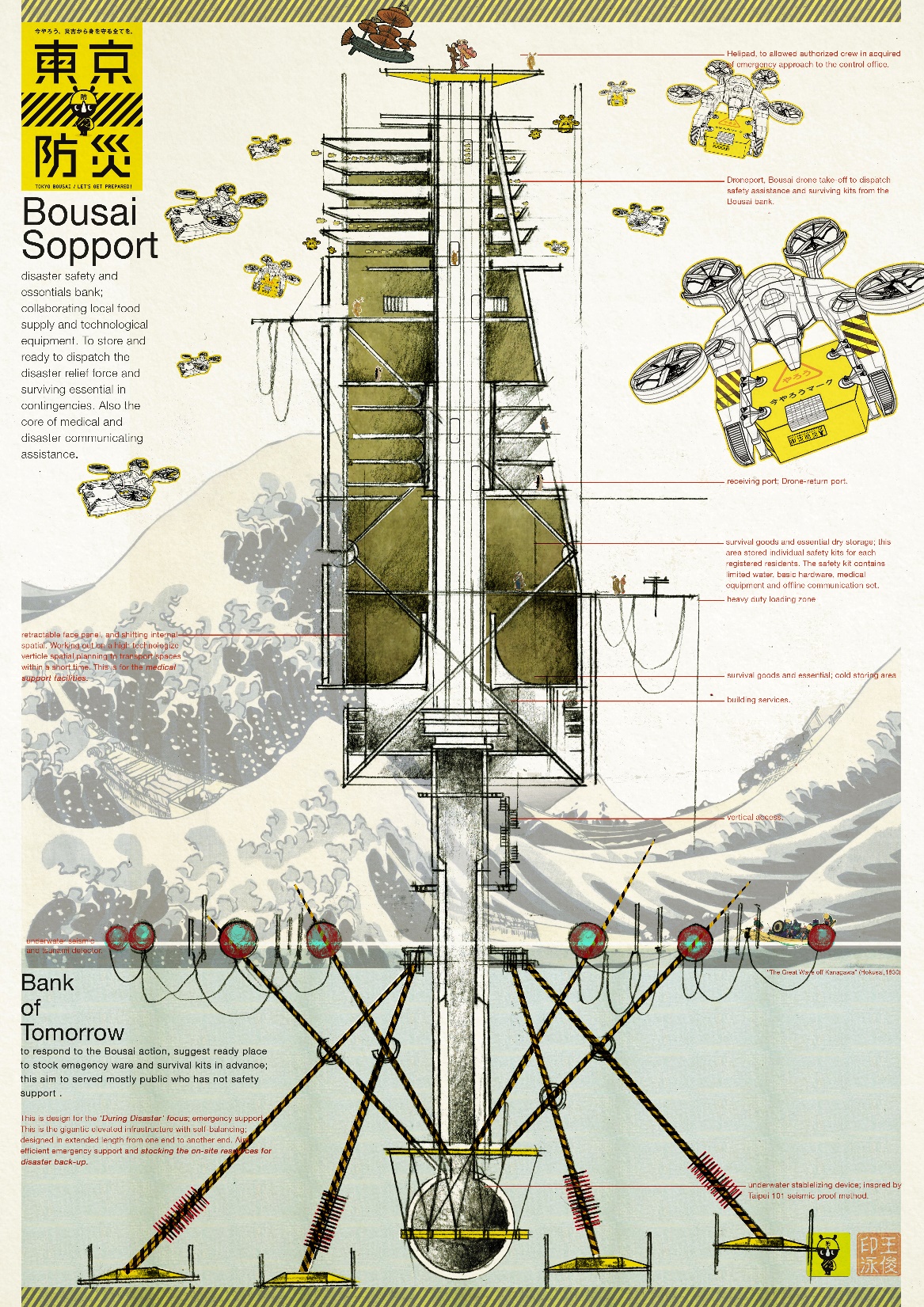 Doomsday
Rehearsal
Outcome(Phase 4)
Bousai 
Safety Training
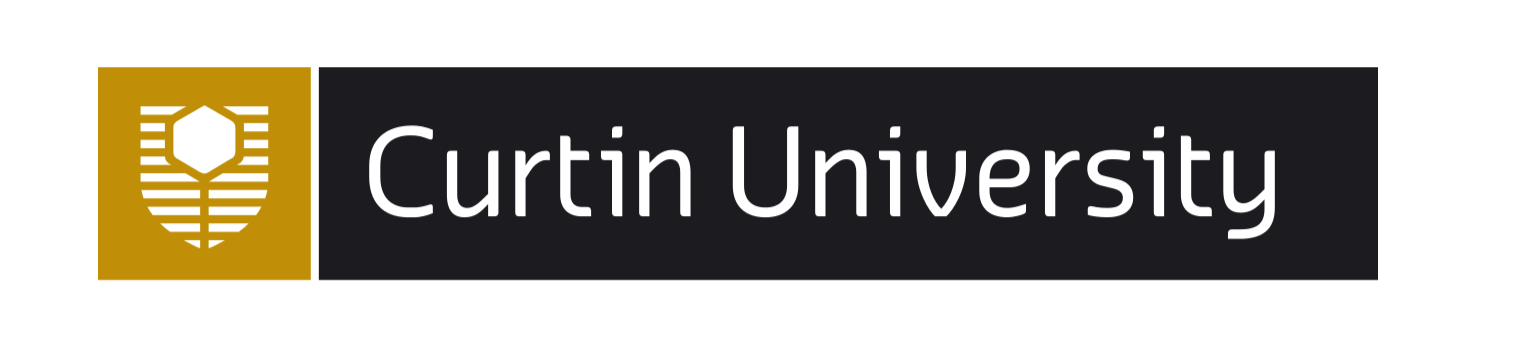 School of Built Environmen
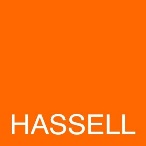 Choon Yong HENG
Cyong@hessellstudio.com
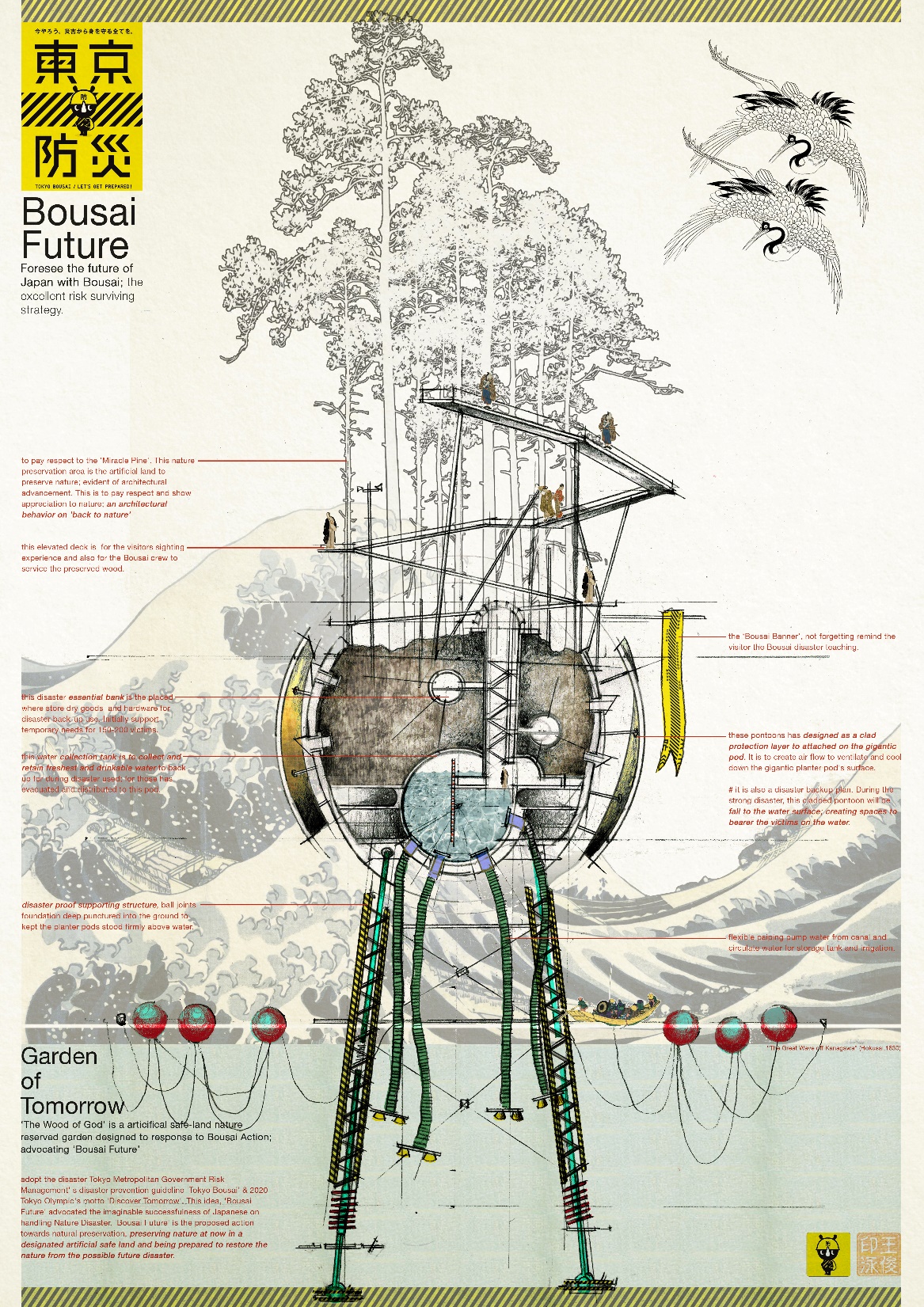 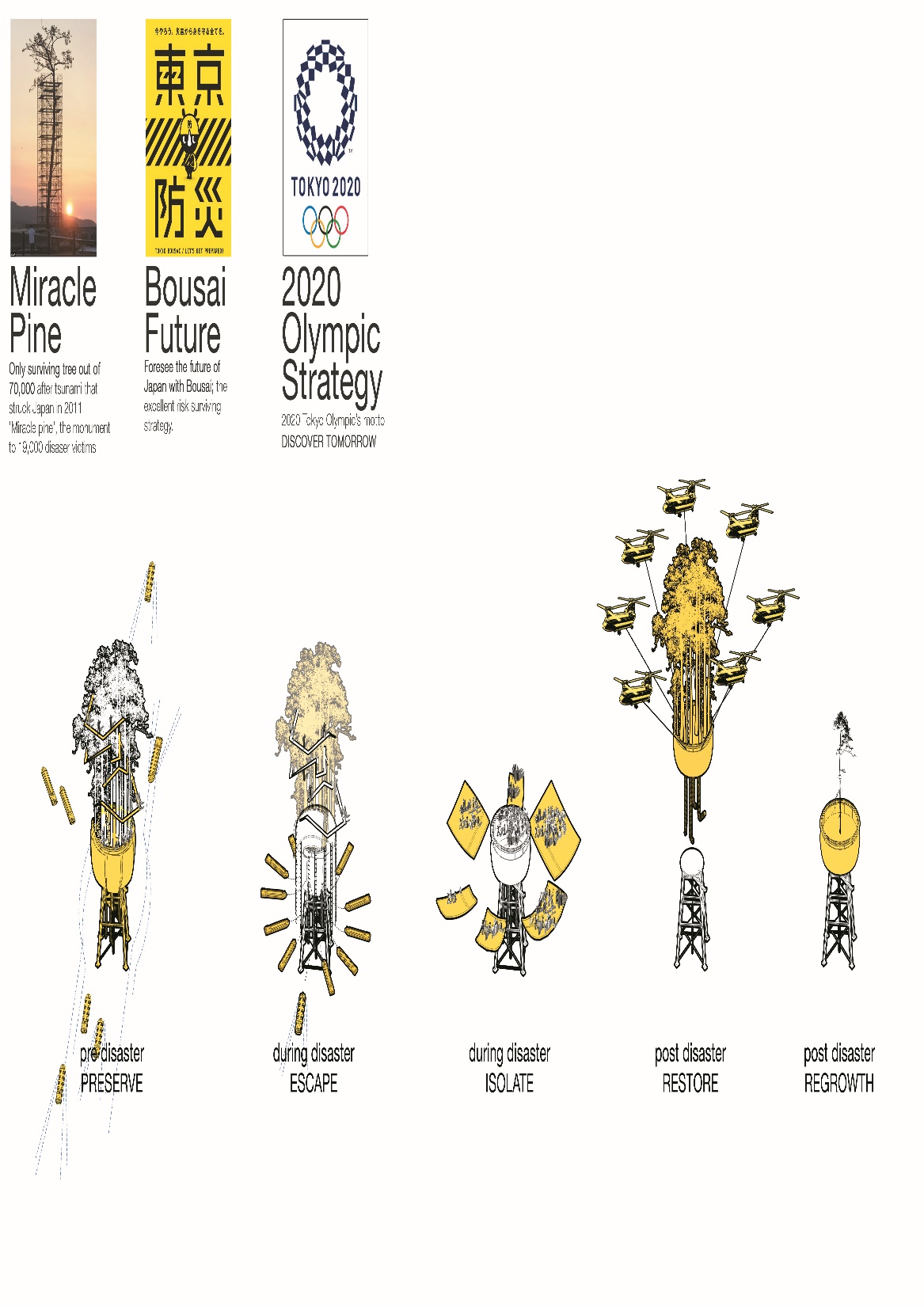 Doomsday
Rehearsal
Outcome(Phase 5)
Bousai 
Safety Training
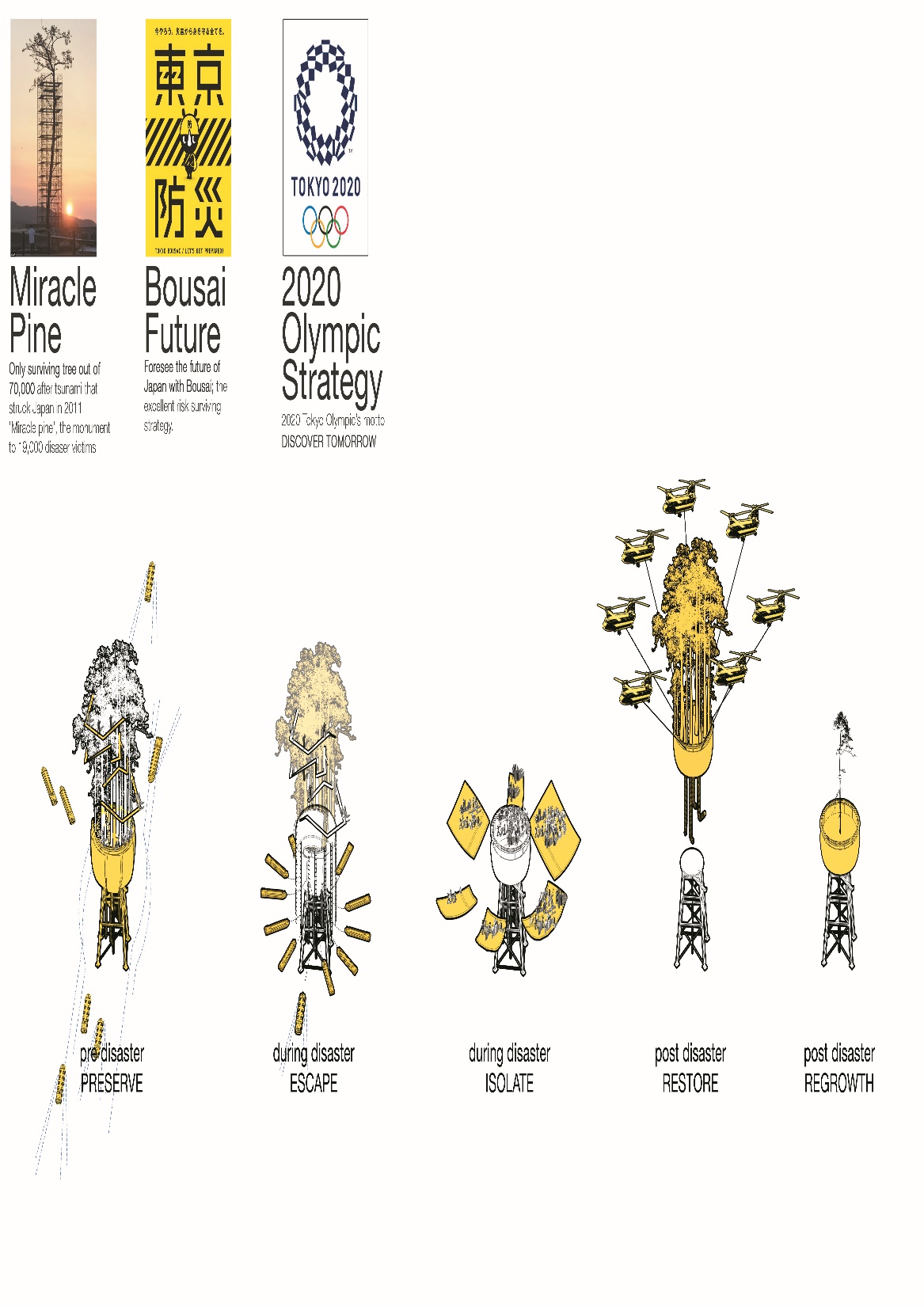 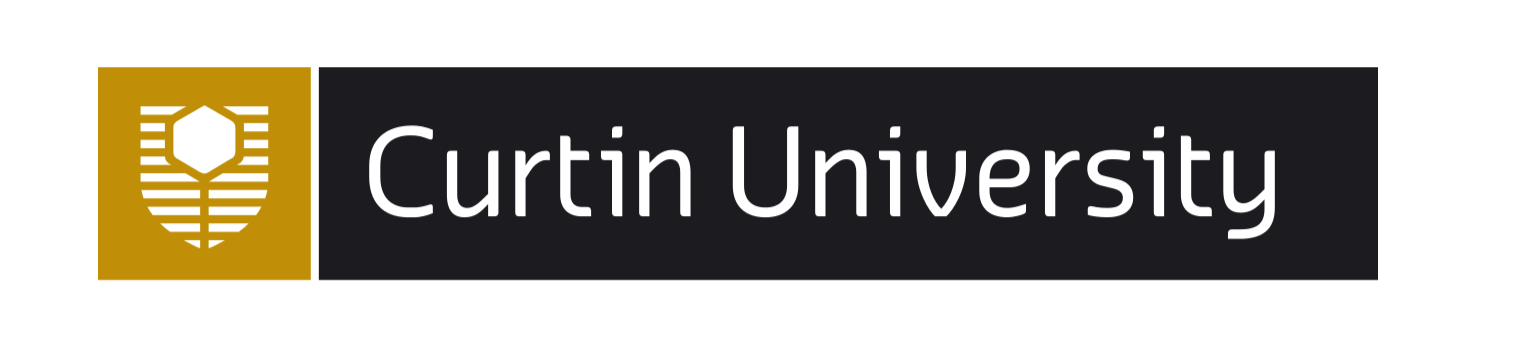 School of Built Environmen
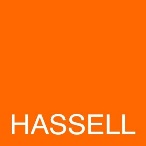 Choon Yong HENG
Cyong@hessellstudio.com
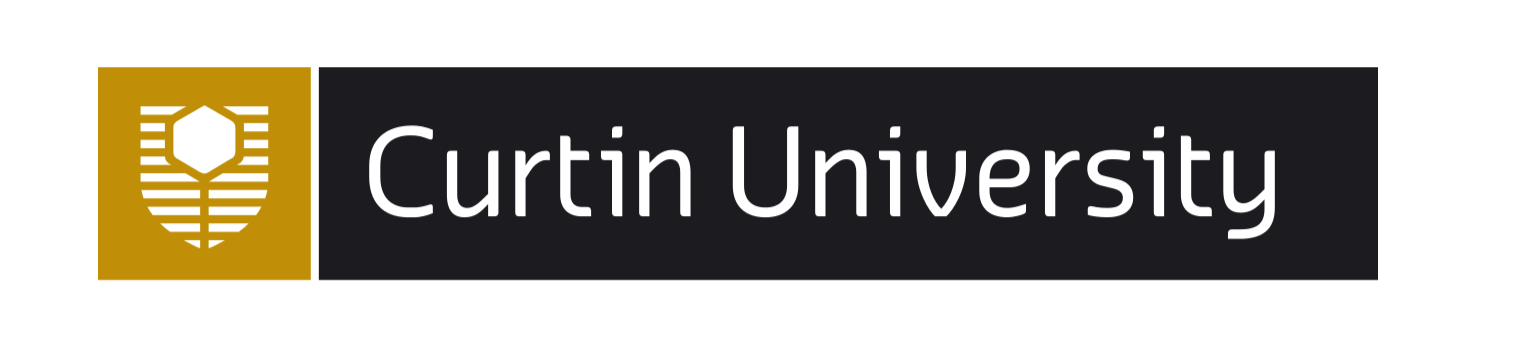 School of Built Environment
There is no harm in hoping for the best as long as you’re prepared for the worst 
(Stephen King, 1982)
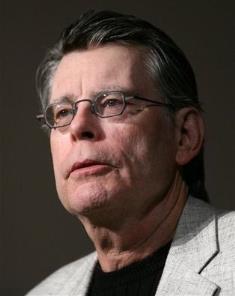 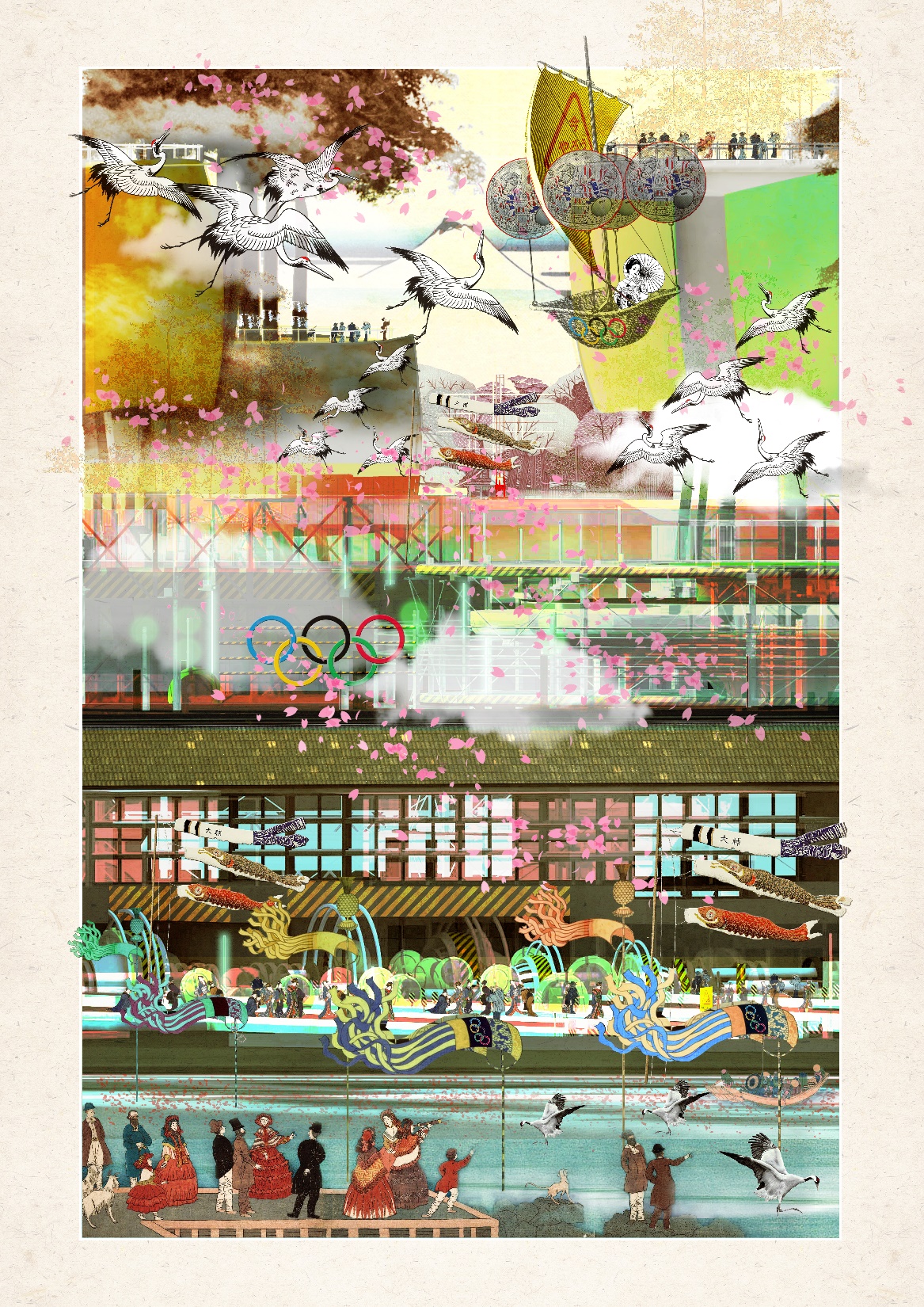 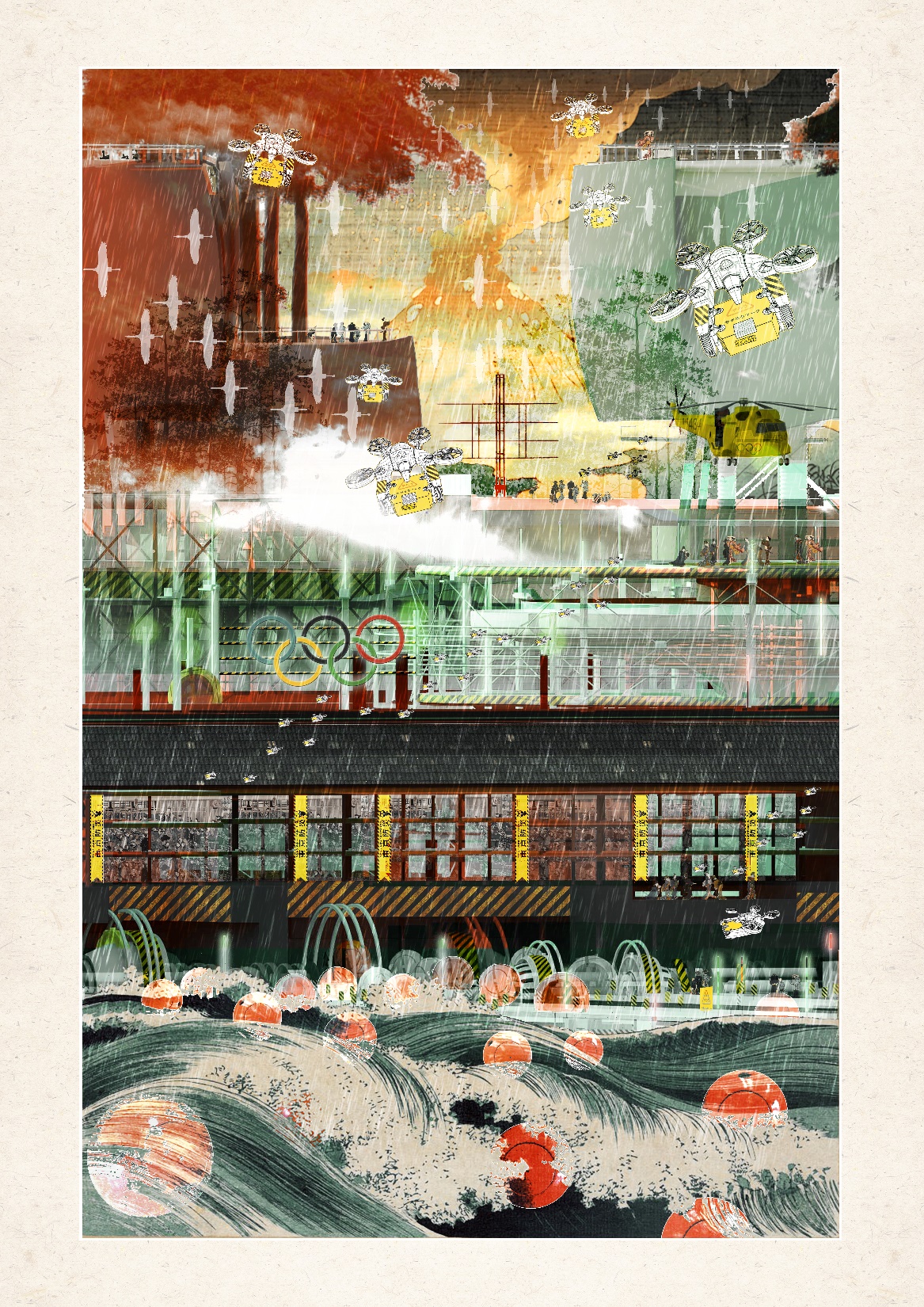 Doomsday
Rehearsal
Outcome
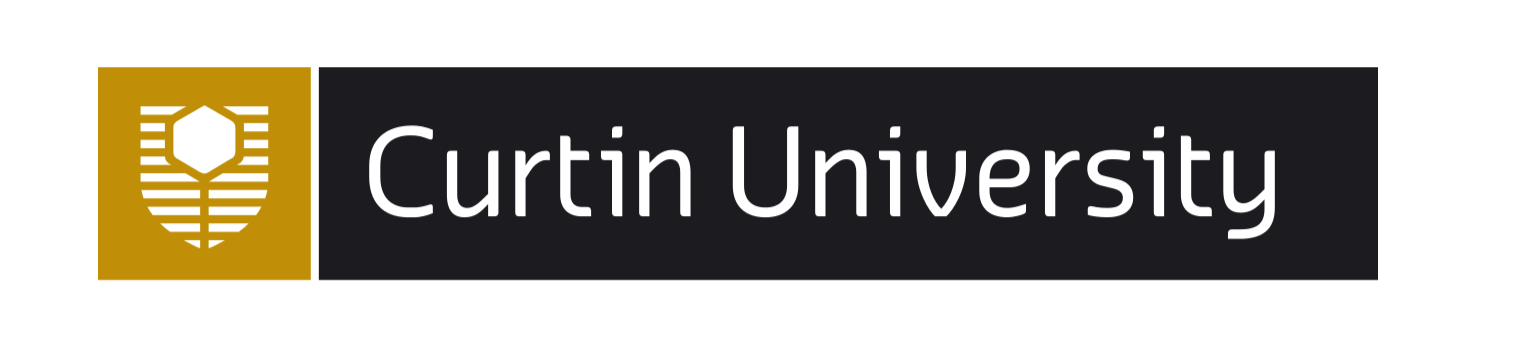 School of Built Environmen
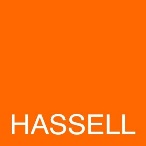 Choon Yong HENG
Cyong@hessellstudio.com
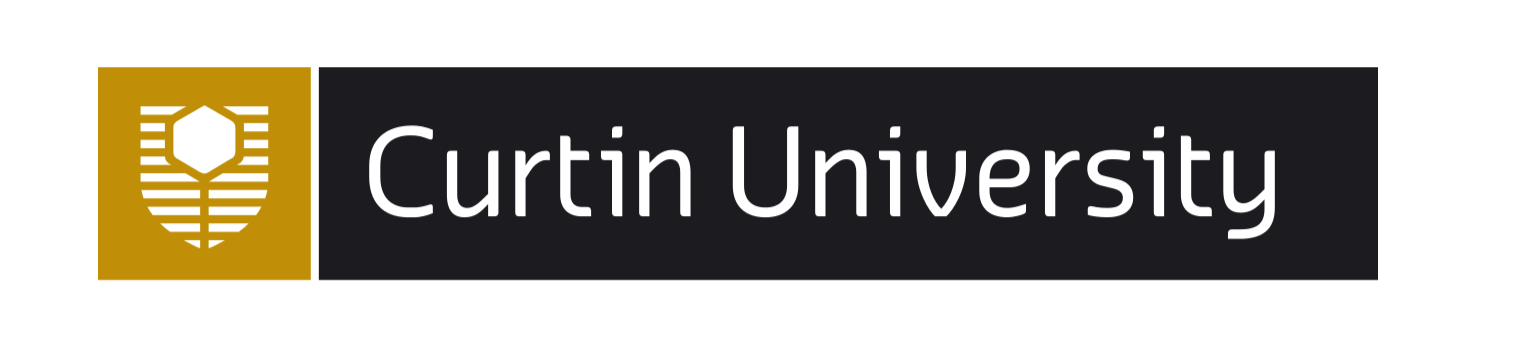 School of Built Environment
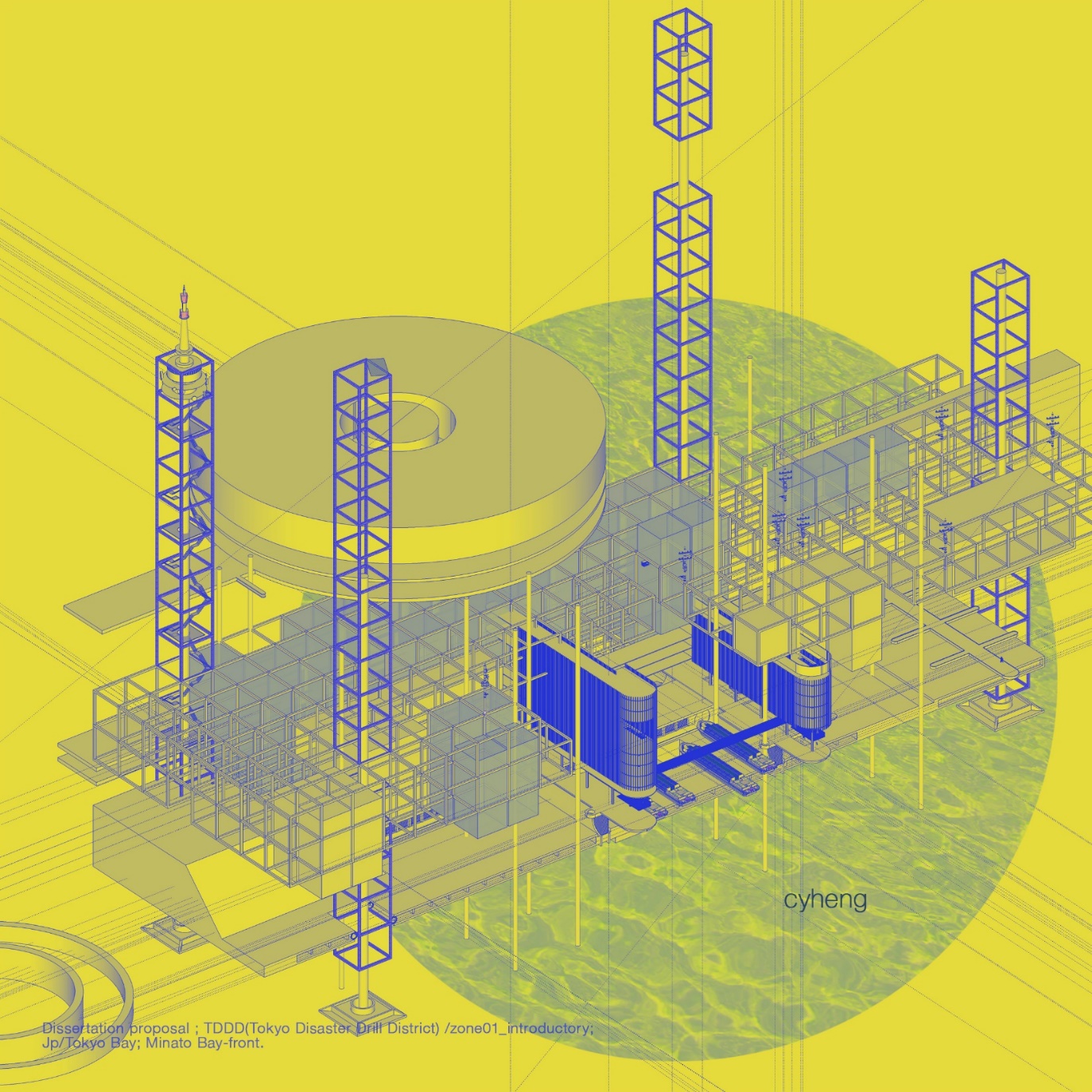 WHAT do we looking forwards?
familiarity in reacting contingencies (scalable reaction)
contingency decision (from individual to the crowd)
everyone have the ability on giving basic aid and helps
pre-disaster education to expect a significant result in reducing disaster casualties.
global synchronization of disaster awareness, in regardless of geographical context.
Cy Heng, (Nov, 2016) Doomsday Rehearsal-Master of Architecture, Master Dissertation
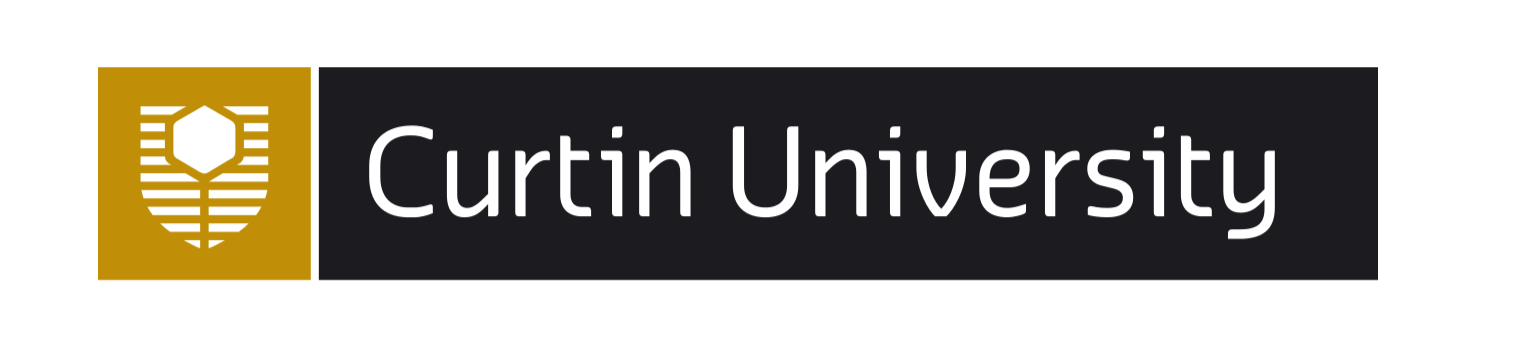 School of Built Environment
Tokyo Disaster Prevention Plan (Dec 2014)

In the midst of these efforts, Tokyo was selected to host the 2020 Olympic and Paralympic Games, While the success of the games is of course important, it is also important that Tokyo take advantages of this opportunity to achieve its goal of becoming the greatest city in the world. Disaster preparedness measures are one of the foundation on which a city’s safety and security are built. (TMG, 2014)
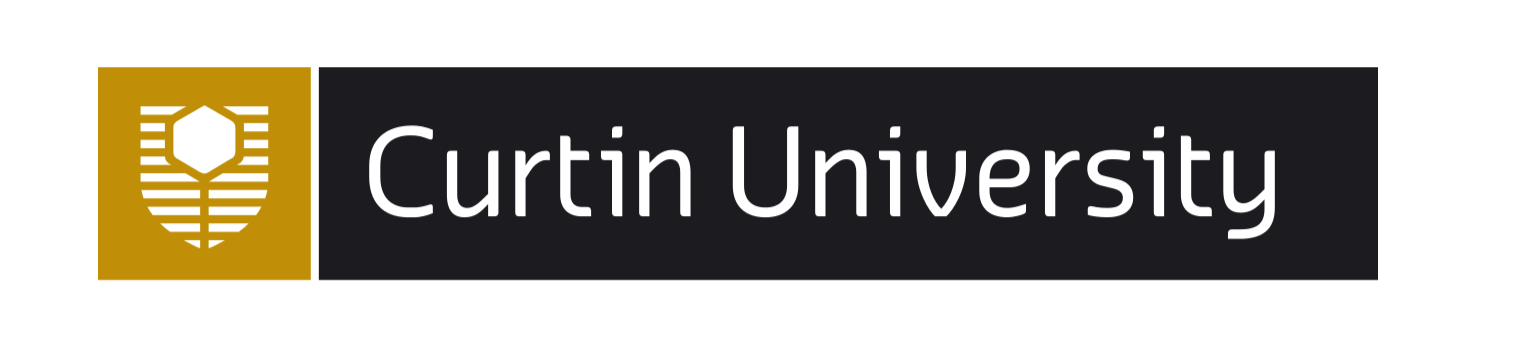 School of Built Environment
Reference
Tokyo Metropolitan Government (2015) Disaster Preparedness Tokyo /Tokyo Bousai
Janette K, Erik C, Micheal O (2015) The Underdome Guide to Energy Reform. Chapter 4, Risk pg144 – pg176.
TOCOG, JOC (2016) Tokyo 2020 Olympic and Paralympic Games Fundamental Principles for the Sustainable Sourcing Code. pg4.
TOCOG, JOC (2016) Tokyo Olympic and Paralympic Games High-Level Sustainability Plan pg1 - pg11.
Swiss Business Hub Japan (2014) Tokyo 2020 Olympic Games –Infrastructure Briefing pg3 – pg8.
http://blog.omy.sg/chrispytine/2010/07/27/aftershock-a-guaranteed-tear-jerker/     -by Chrispytine; 27JUL2010
https://www.quora.com/Why-are-Indians-so-wrongly-depicted-in-Hollywood-movies- by Rob Carnevale; 2012
Tokyo Metropolitan Government (2015) Disaster Preparedness Tokyo /Tokyo Bousai-http://www.metro.tokyo.jp/ENGLISH/GUIDE/BOSAI/
OFDA/CRED, EM-DAT (2015) Centre for Research on the Epidemiology of Disasters (CRED)_Emergency Events Database_Université catholique de Louvain, Brussels Belgium.
Cy Heng, (Nov, 2016) Doomsday Rehearsal-Master of Architecture, Master Dissertation 
Rinkai Disaster Prevention Park-https://blogs.yahoo.co.jp/whfsc363/GALLERY/show_image.html?id=65107321&no=14 
https://guardiancenters.com